Configuration and evaluation of the WRF model for the study of Hawaiian regional climate
Reporter : Lin Ching
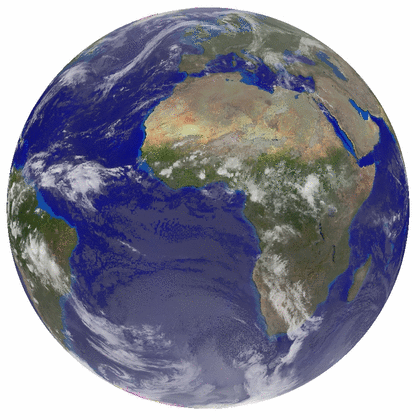 Zhang, C., Y. Wang, A. Lauer, and K. Hamilton, 2012: Configuration and evaluation of the WRF model for the study of Hawaiian regional climate. Mon. Wea. Rev., 140, 3259–3277.
Introduction
Two seasons in Hawaiian Islands (HIs):
Summer – May to October
Winter – October to April
Despite large-scale mean descent, rainfall is frequent and abundant due to the strong interaction between orography and prevailing trade winds (Schroeder 1993)
The trade wind–induced rainfall along the windward sides of the mountains is the most significant contributor to the statewide rainfall (Lyons 1982).
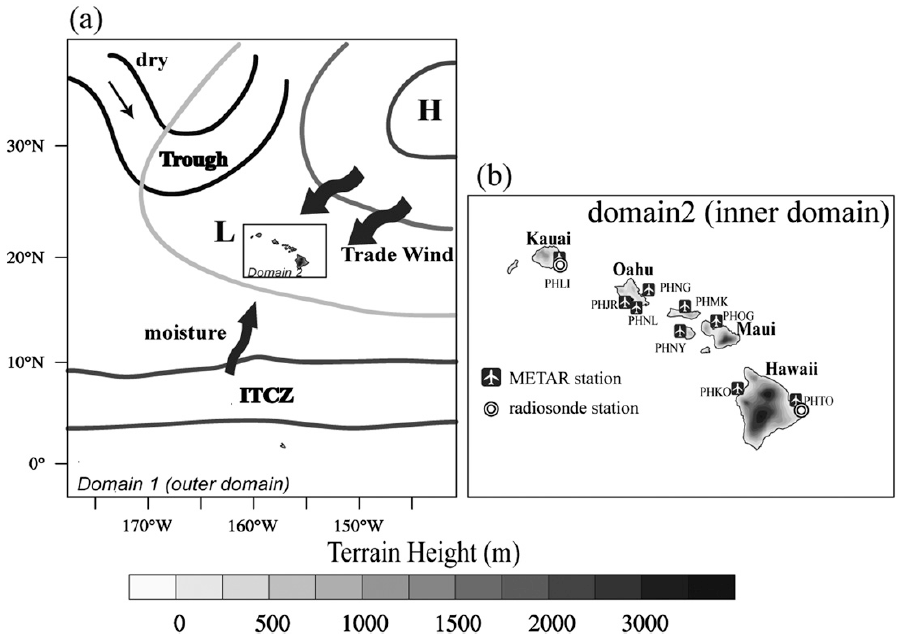 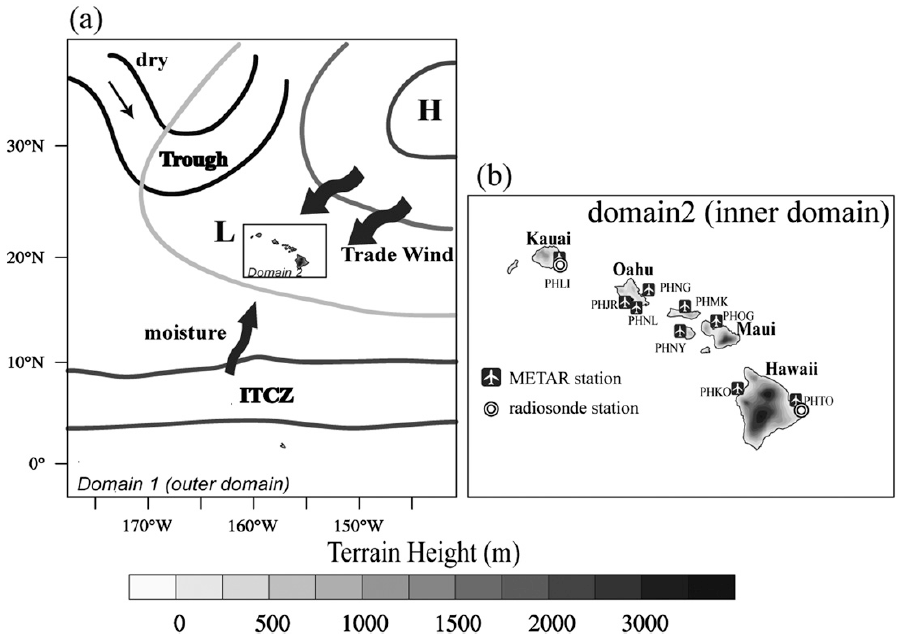 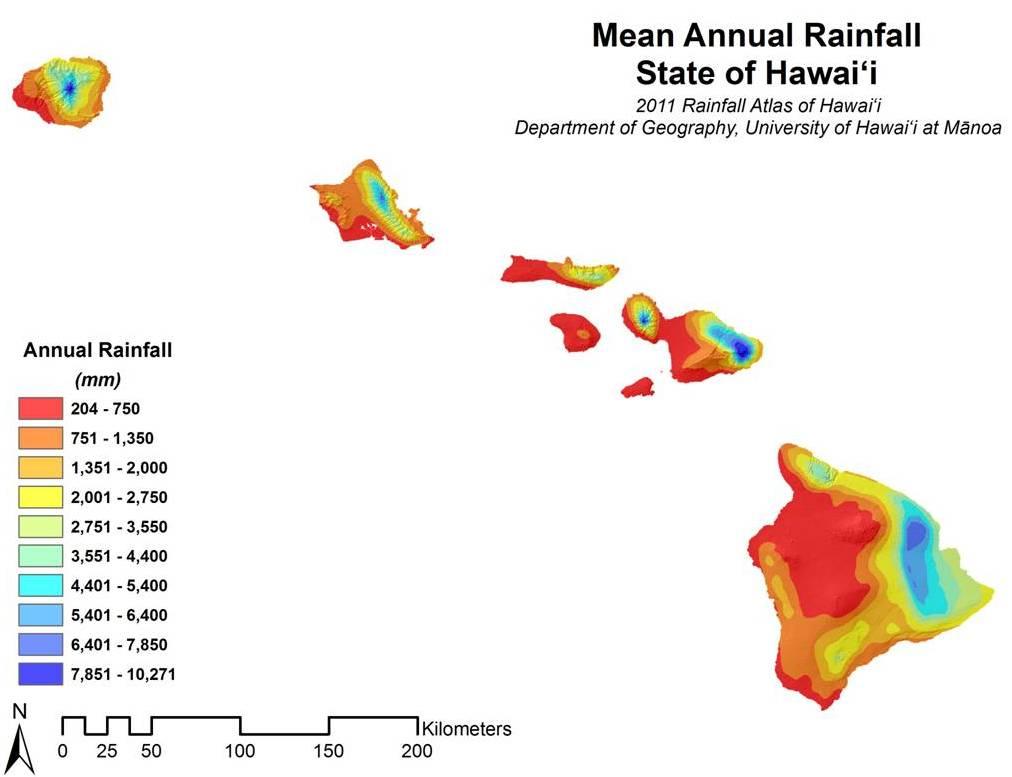 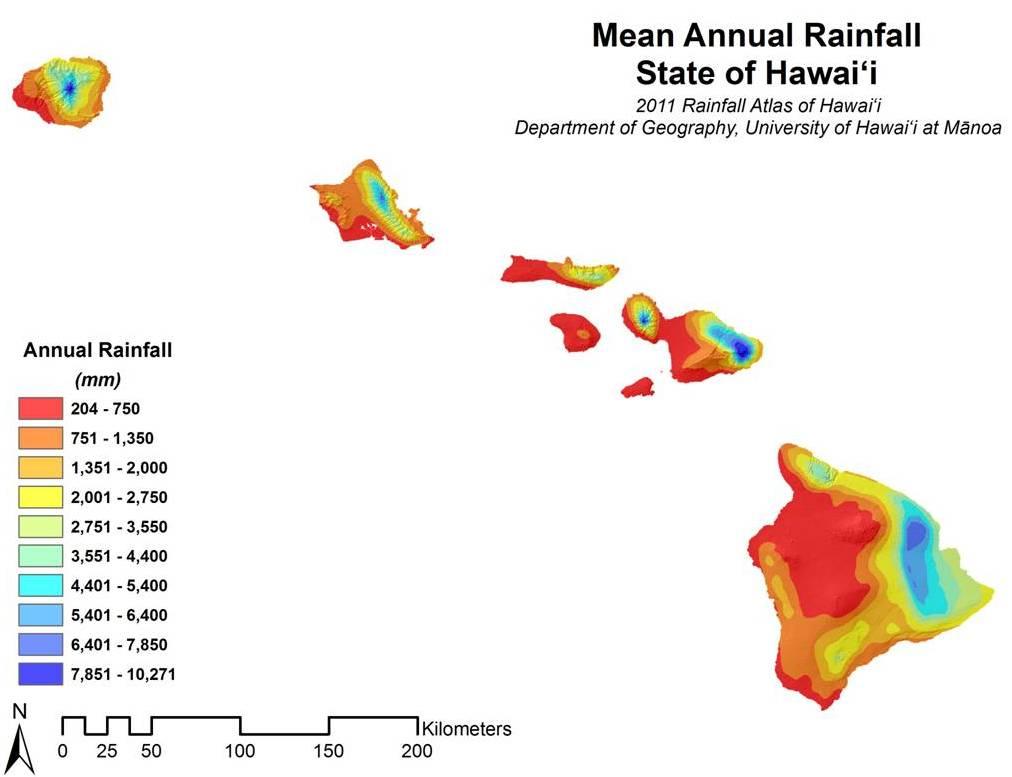 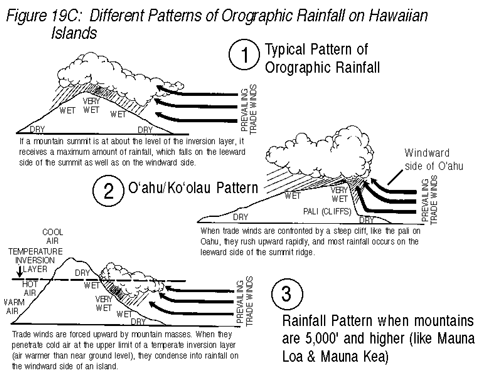 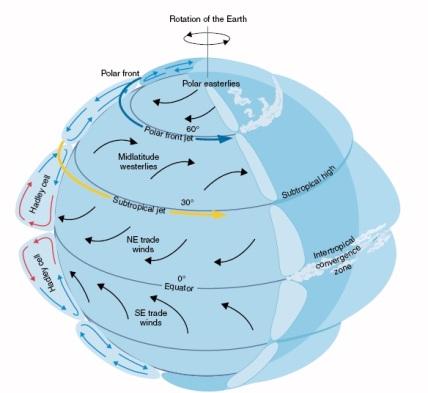 Satellite Applications for Geoscience Education, Space Science and Engineering Center, University of Wisconsin-Madison
Prof. Millen, University of Hawaii
Introduction
On average about 82% of all days in the Hawaii region are trade wind inversion (TWI) days (Cao et al. 2007)
Trade Wind Inversion (TWI)
The trade wind inversion height and trade wind strength have a close relation to precipitation over the Hawaiian Islands.
To resolve the microclimates in the Hawaiian Islands range from humid and tropical windward flanks to dry leeward areas, a high-resolution numerical model is necessary.
The representation of model physical processes have to be changed.
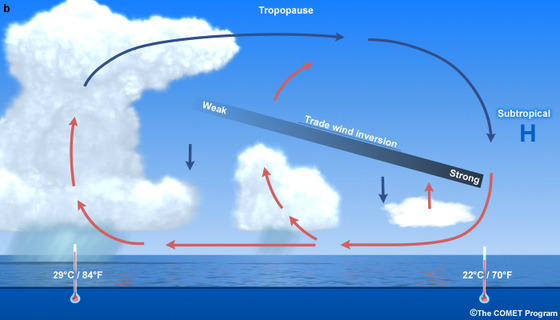 UCAR/COMET
RCM simulations for HIs:
Zhang et al. (2005) used the high resolution Mesoscale Spectral Model with 1.5-km grid size to do short-term integrations.
	=> coupled a land surface model (LSM) get further improvements
Jimenez et al. (2010) performed a 14-yr simulation over complex topography in Spain with 2-km horizontal resolution and showed that the WRF model with high resolution can be used for dynamical downscaling in a region with complex terrain. 
	( 2-day run with 1-day spinup => daily mean surface wind )
Model configuration
15 km
3 km
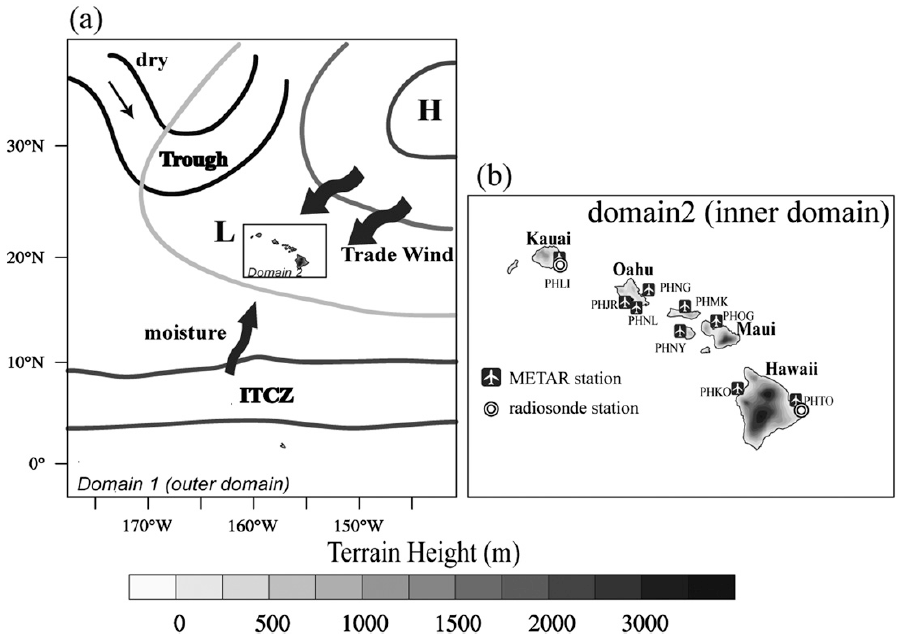 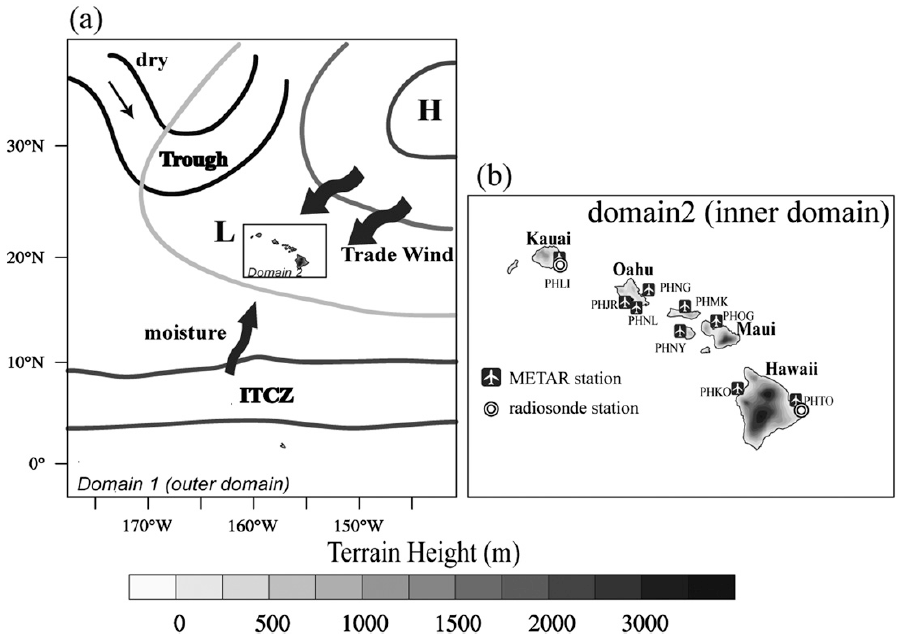 186
320
276
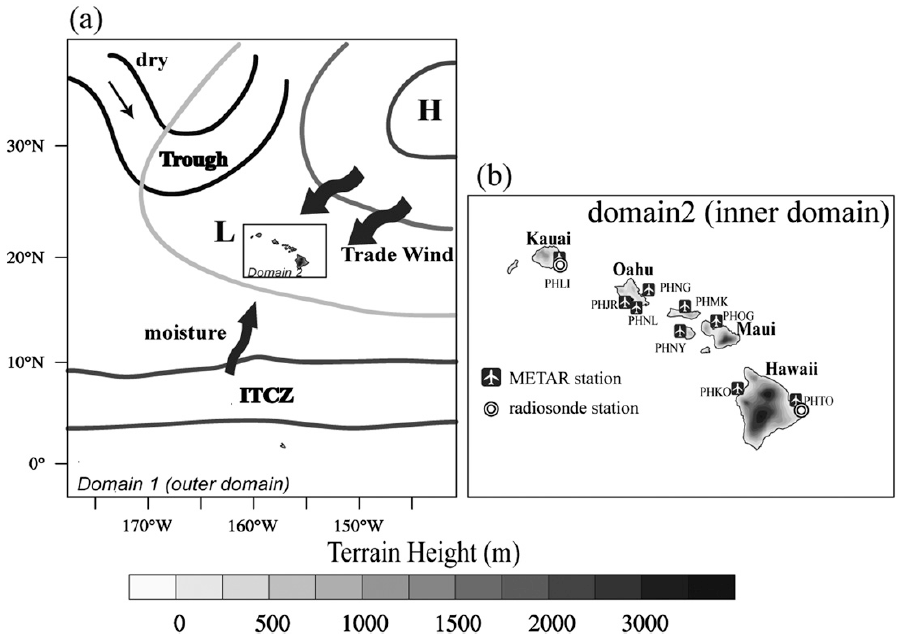 260
WRF-ARW v3.3
12-month continuous simulation: Oct. 2005 – Nov. 2006
Two domain with one-way nesting: 15, 3 km
31 vertical layers with top at 10 hPa
Buffer zone: 15 points
Model configuration
Microphysics scheme:  WSM 6-class scheme
replaced the autoconversion and accretion rates to the parameterizations from Khairoutdinov and Kogan (2000) 
Cloud droplet number concentration : 300 cm-3 => 55 cm-3
more representative for the clean maritime conditions typically found in the Hawaiian region

Shortwave and longwave radiation schemes: CAM3

PBL scheme: Mellor–Yamada–Janjic PBL scheme

Land surface processes: Noah LSM

Cumulus parameterization only for outer domain: modified Tiedtke scheme
Model configuration
IC & BC: Modern-Era Retrospective Analysis for Research and Applications (MERRA) reanalysis (NASA)
Data resolution: 0.5o x 0.6667o (lat x lon) and 31 levels (1000 to 10 hPa)
Time interval: 6 hour

Soil temperature and moisture: ECMWF Re-Analysis Interim data (ERA-Interim)

SST: daily 0.25o x 0.25o global analysis (NOAA)
diurnal SST variation is calculated based on the surface energy budget (Zeng and Beljaars 2005)

Simulation period: 0000 UTC 1 Oct. 2005 to 0000 UTC 1 Nov. 2006
First month is for model spinup.
Discussion: 1 Nov. 2005 to 31 Oct. 2006
Two seasons:
	winter: 1 Nov. 2005 to 30 Apr. 2006
	summer: 1 May 2006 to 31 Oct. 2006

Two land surface data for inner domain, outer domain is only identical with the new land surface data
Land surface dataset (for LSM)
Land cover/use:
1-s NLCD (the 2001 National Land Cover Database; Homer et al. 2004) to match the USGS (U.S. Geological Survey) 24 categories
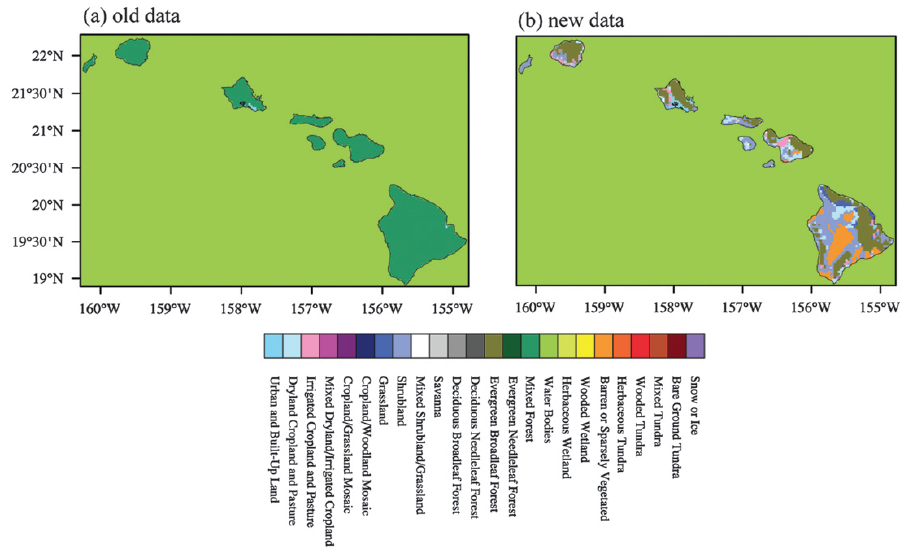 only urban & mixed forest
24 categories
Land surface dataset (for LSM)
Soil type:
The official WRF: 
   30-s soil data from STATSGO (State Soil Geographic datasets) 
+ 5-min soil data from FAO (United Nation Food and Agriculture Organization)
= 16-category global soil data

New soil data: 
STATSGO → STATSGO2 (renamed as the U.S. General Soil Map)
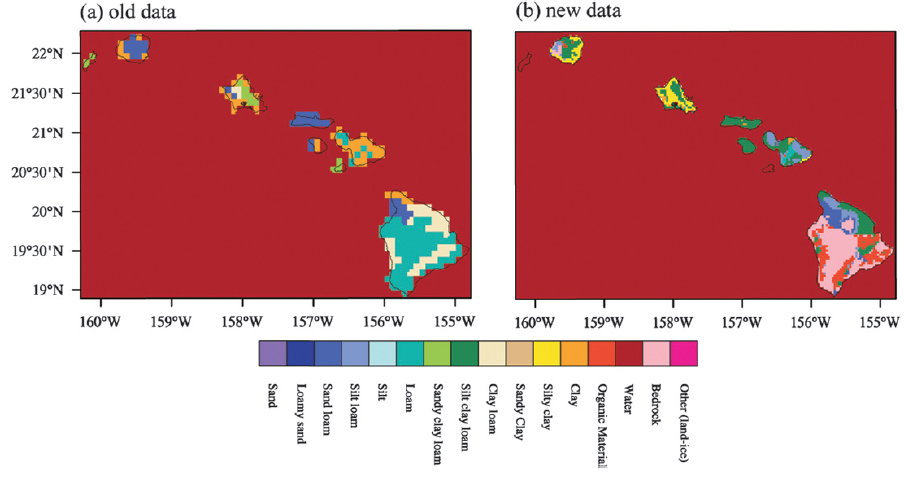 Land surface dataset (for LSM)
GVF: Green Vegetation Fraction


NDVI0: bare soil
NDVI1: dense vegetation
NDVI: Normalized Difference Vegetation Index



NIR: near-infrared light 
VIS: visible light 

The pigment in plant leaves, chlorophyll, strongly absorbs visible light (from 0.4 to 0.7 µm) for use in photosynthesis. 
The cell structure of the leaves strongly reflects near-infrared light (from 0.7 to 1.1 µm).

NDVI ~ 1 → highest possible density of green leaves
NDVI = 0 → no green leaves
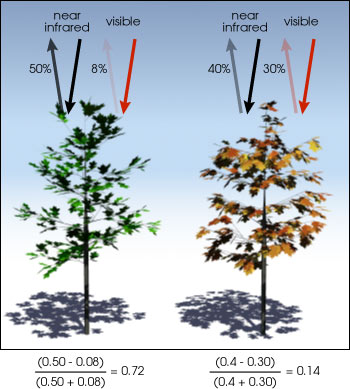 NDVI0 = 0.04
NDVI1 = max. NDVI in Hawaiian Islands
NASA
Land surface dataset (for LSM)
NOAA AVHRR NDVI data
MODIS NDVI dataset
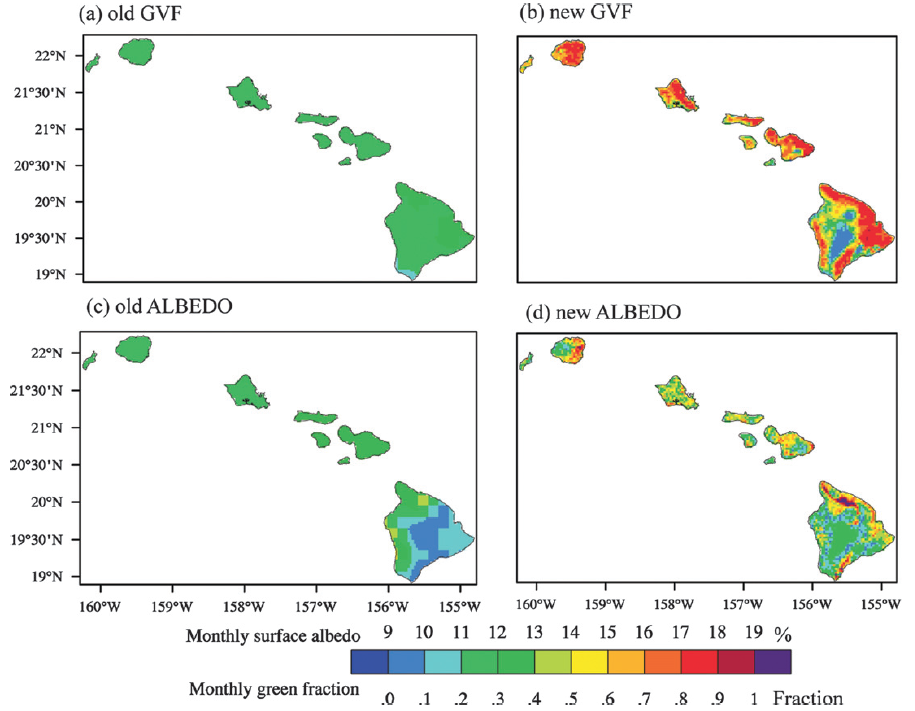 NOAA AVHRR
MODIS albedo data
MODIS : 0.05o 5-yr-averaged (2000-04) dataset
Data for evaluation
Seasonal surface winds: QuikSCAT (Quick Scatterometer 
	measurements, NASA) → 25-km, monthly mean

Monthly mean Cloud: 1o x 1o MODIS cloud data

Trade wind inversion (TWI) height: calculated based on two 
	daily soundings at 1200UTC, Lihue and Hilo 
	
      refractivity N:
         1. vertical profile to 10-m intervals
         2. linear regression (Az + B) for N(z), to 
             find out the min. slope A with 300 m 
             sliding window
         3. inversion base height at the max. 
             lapse of A

slope │A│ > 60 km-1	
TWI height 1.0 ~ 4.0 km
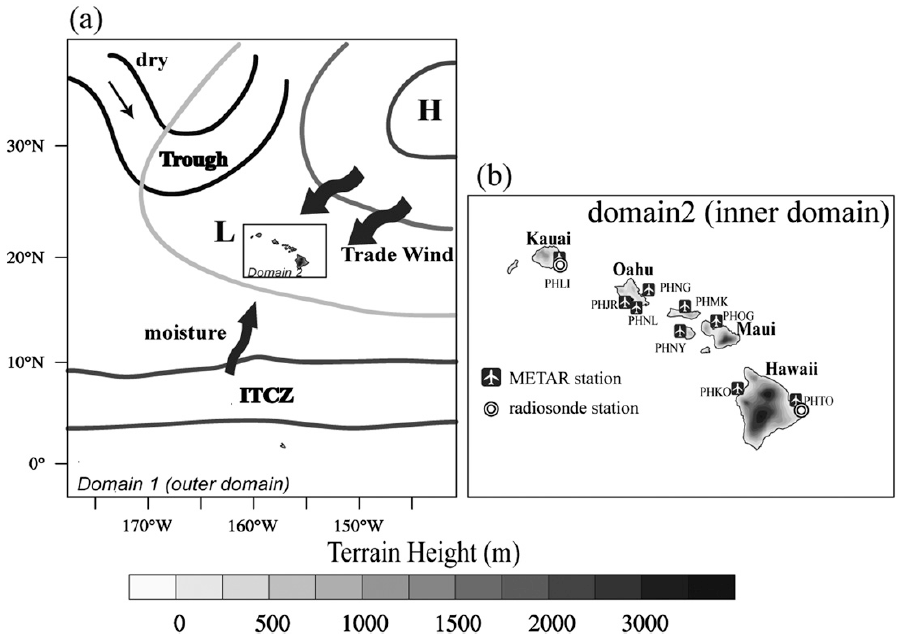 Lihue
Hilo
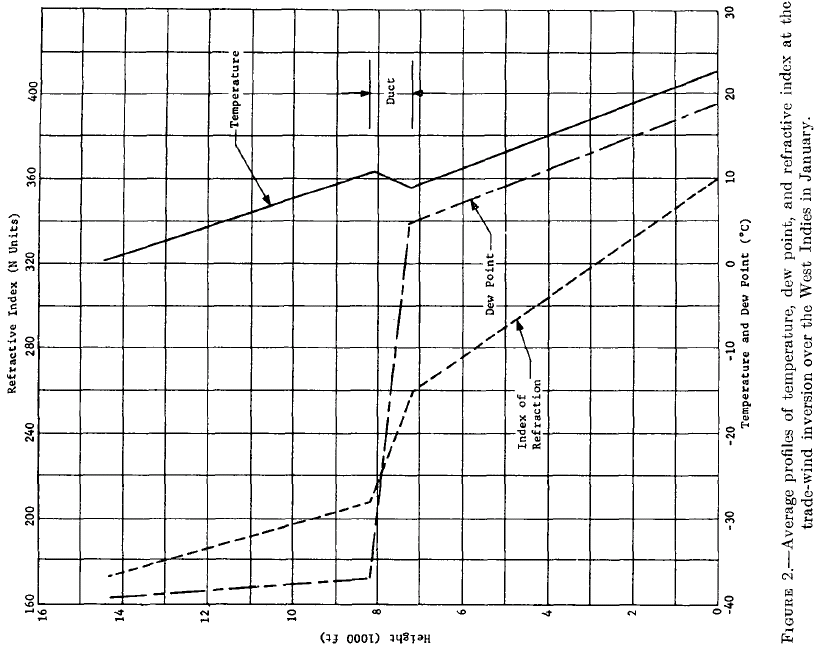 3.6 km
1.2 km
(Baynton, 1965)
Data for evaluation
Precipitation: 
	monthly rainfall data of 190 stations  from NCDC (National Climatic Data 	     Center)
	daily rainfall data of 30 stations from USGS, averaged to monthly
	15-min rainfall data of 65 rain gauges from Hydronet system, converted to 	     hourly and monthly

Daily mean surface variables: 9 airports (METAR)
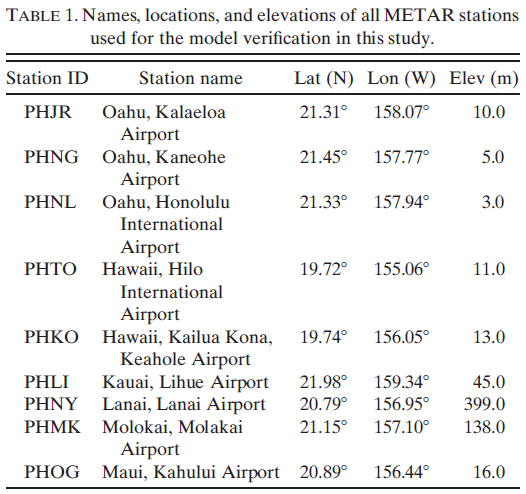 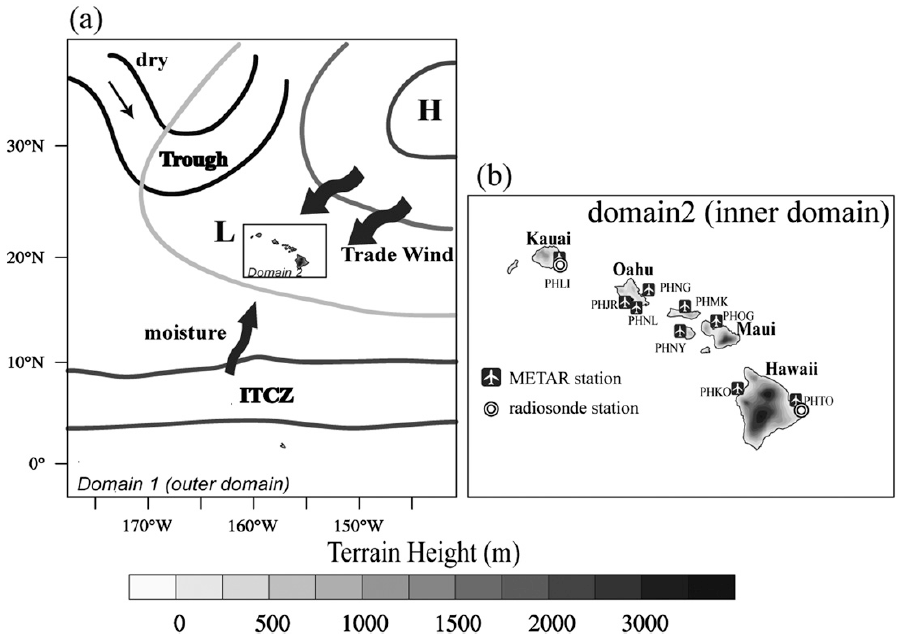 Analysis methods
m: simulated quantity
o: observed quantity

Spatial correlation coefficient:
	






Temporal correlation coefficient
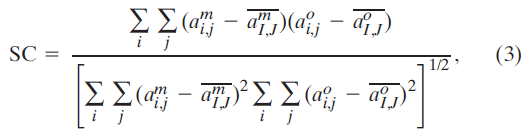 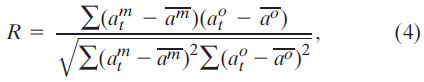 Large-scale circulation
Winter- and summer- averaged large-scale circulation
Biases (HRCM – MERRA) of H500 (shaded) and SLP (contour)
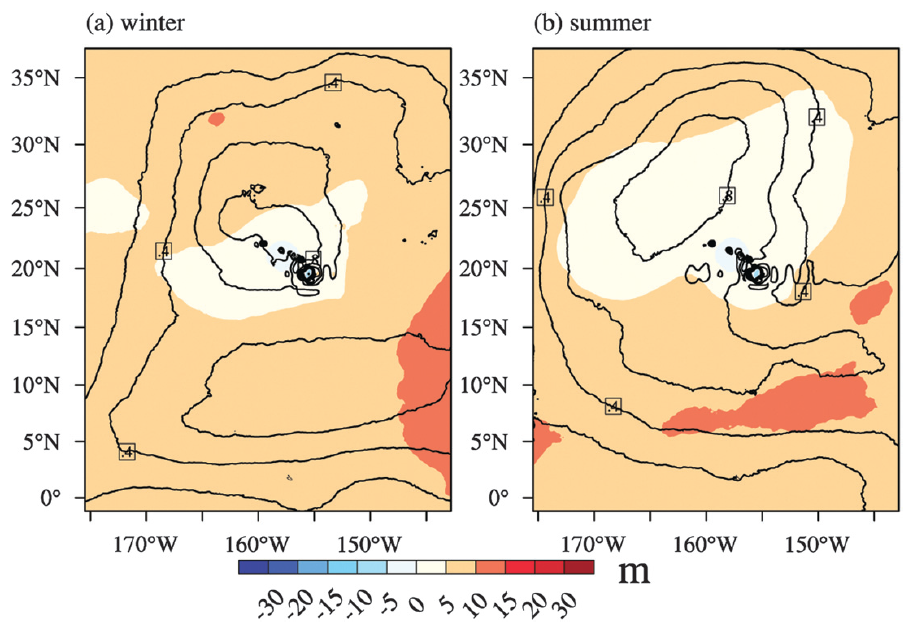 Bias of H500 < 5 m around the HIs
Bias of SLP < 1 hPa
Large-scale circulation
Seasonal averaged 10-m wind speed (shaded) and its bias radio (contour, HRCM – 	QuikSCAT)
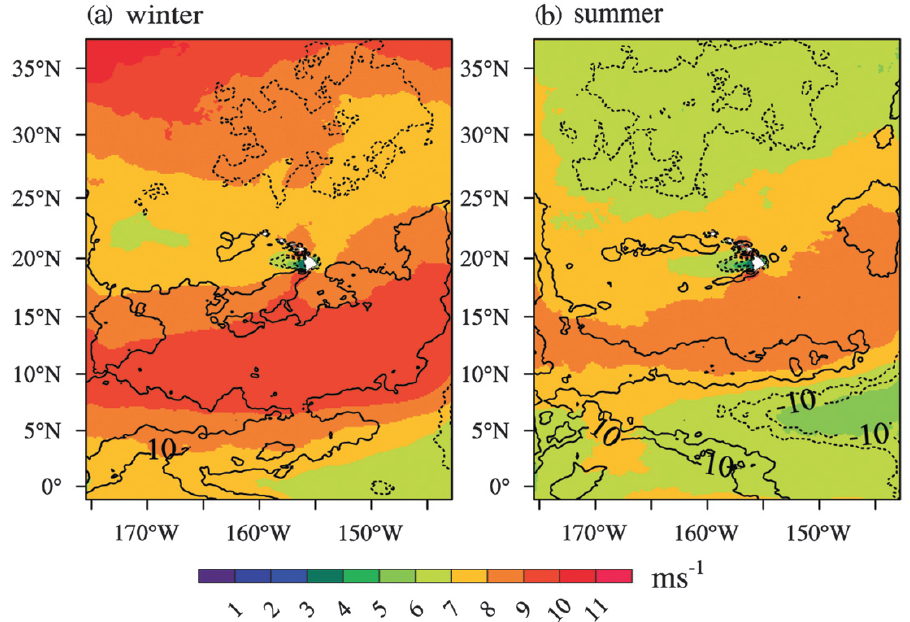 Bias radio < 5% and actual bias < 0.5 m s-1 around the HIs 
Neg. bias north of the HIs and pos. bias south of the HIs < 15 %
Total cloud fractions
MODIS vs.HRCM
winter
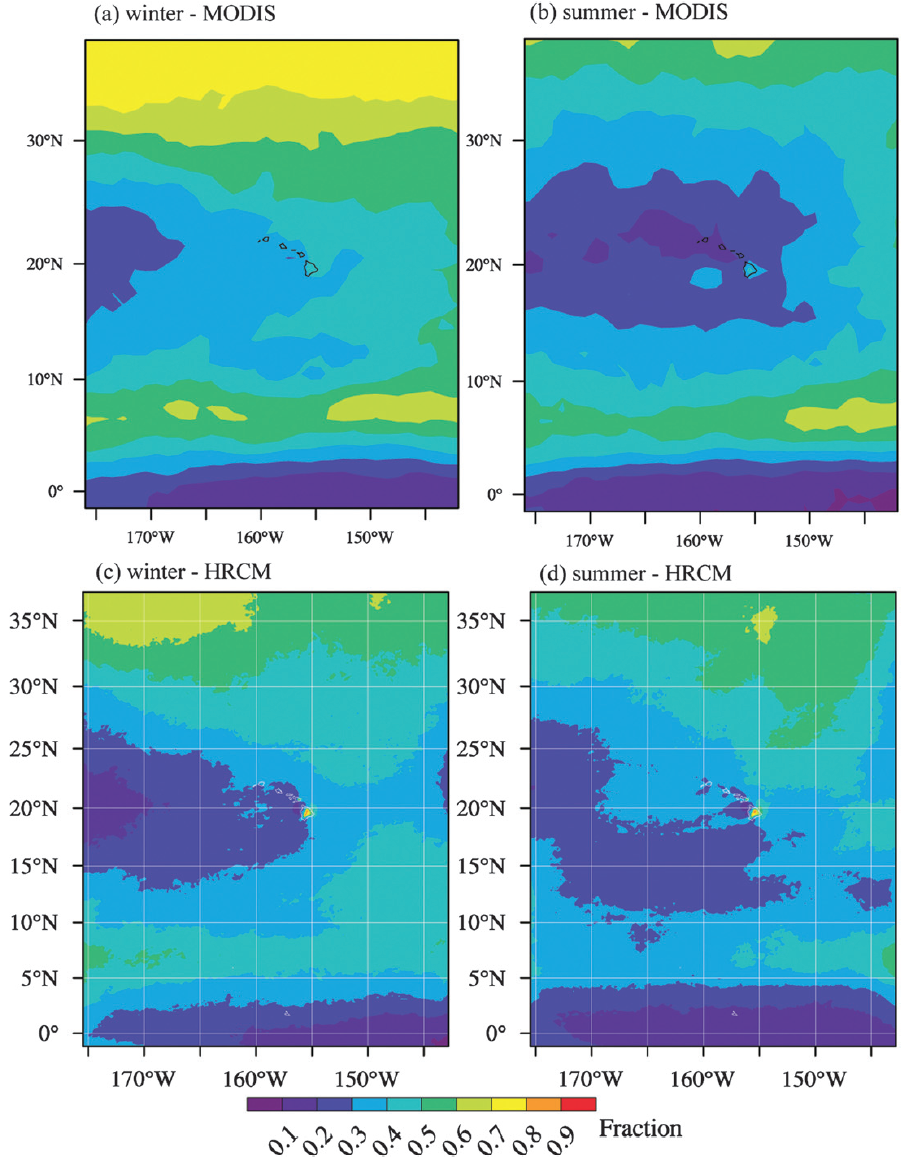 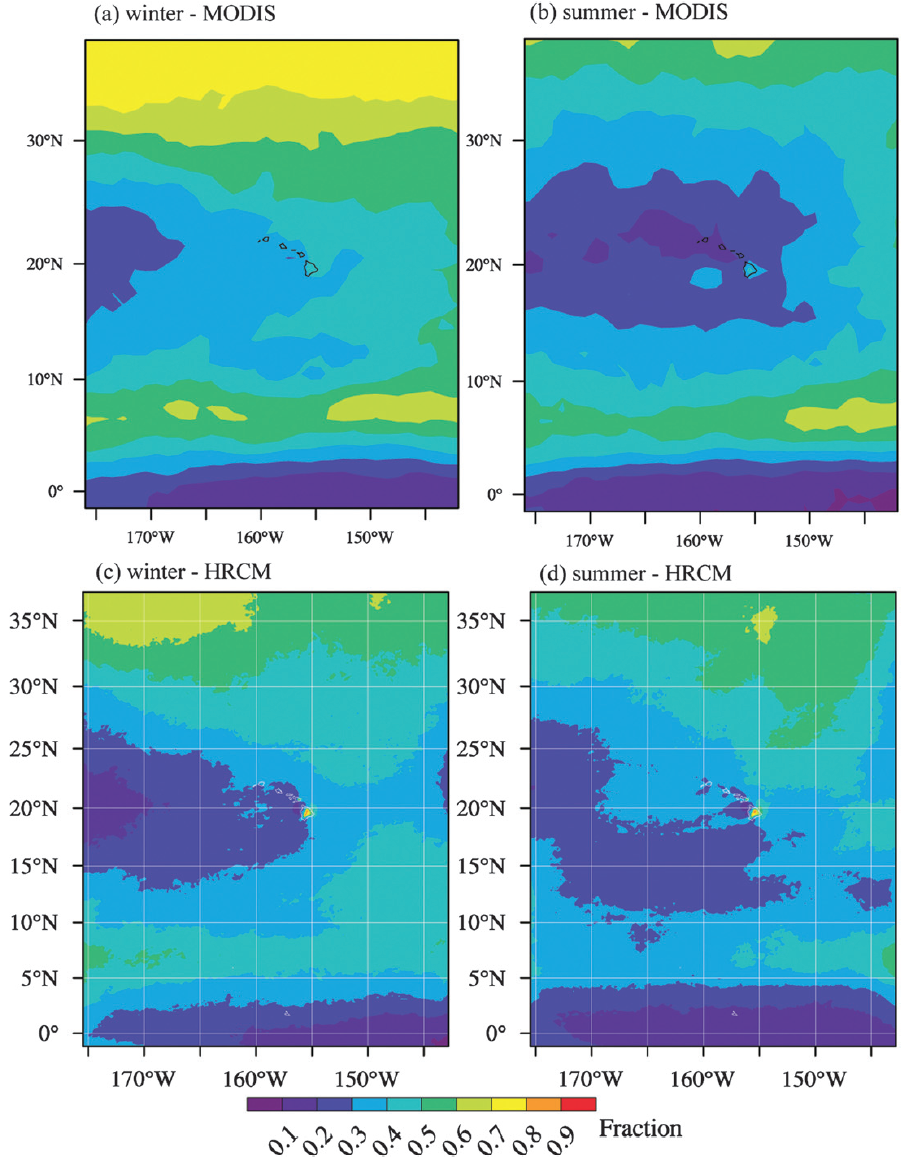 ITCZ
ITCZ
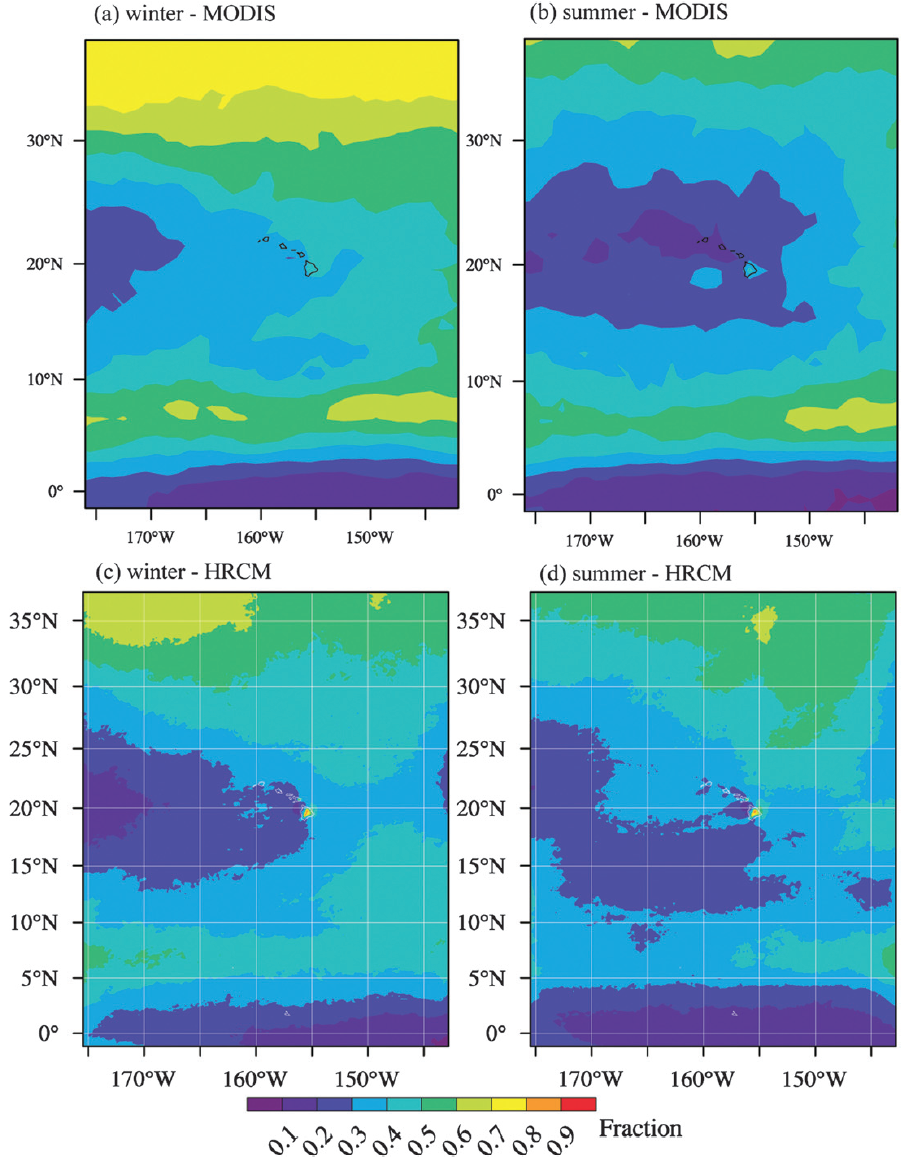 SC = 0.74
10 – 20 % less than observation
Total cloud fractions
MODIS vs.HRCM
summer
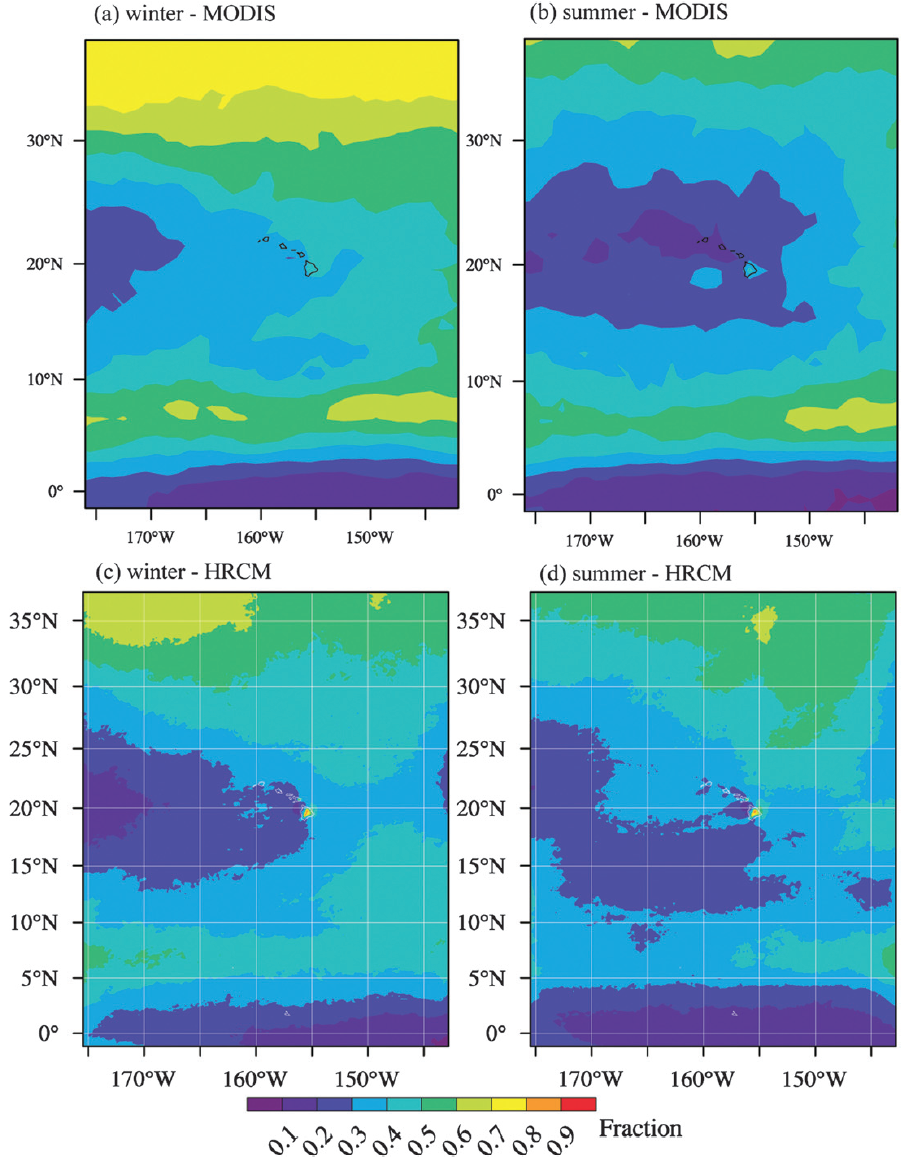 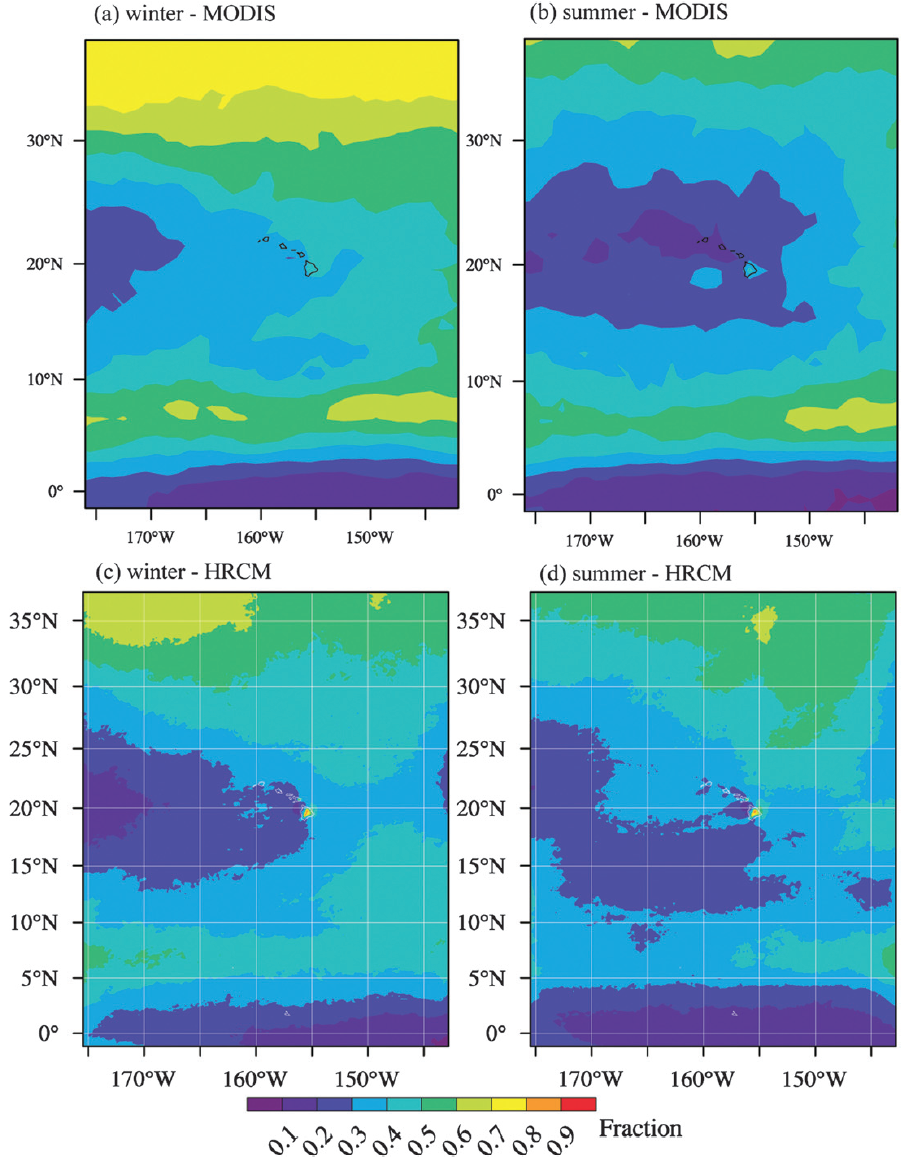 ITCZ
ITCZ
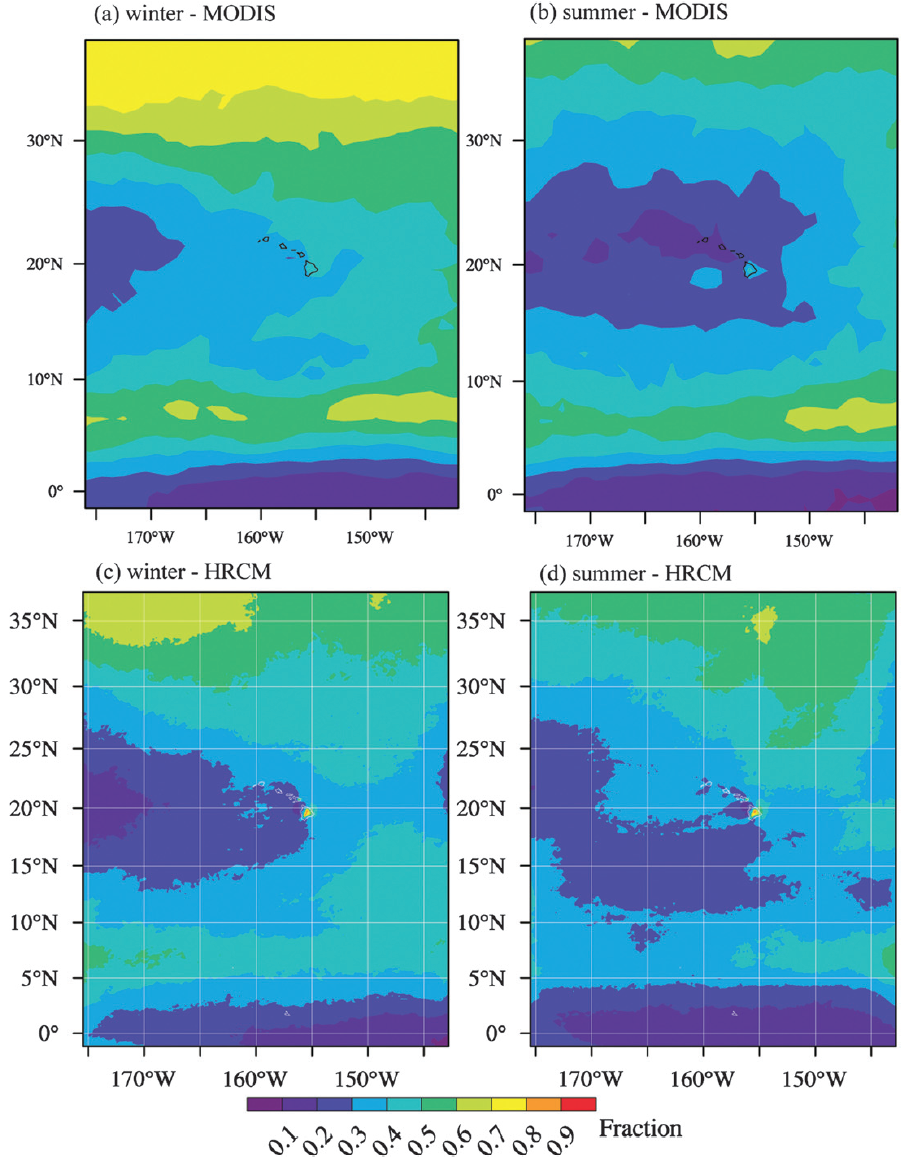 SC = 0.74
about 10 % higher north of 15N but underestimate ITCZ
Total cloud fractions
MODIS vs.HRCM
summer
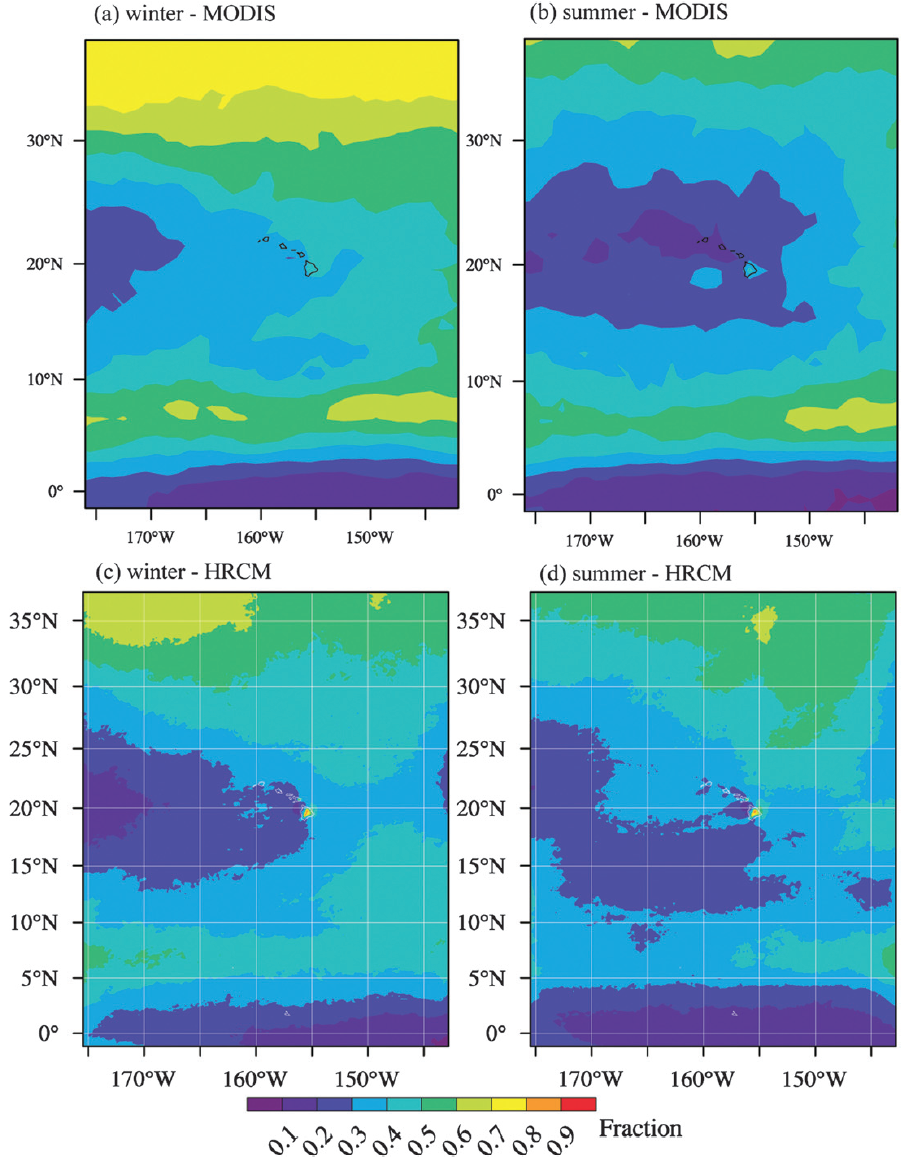 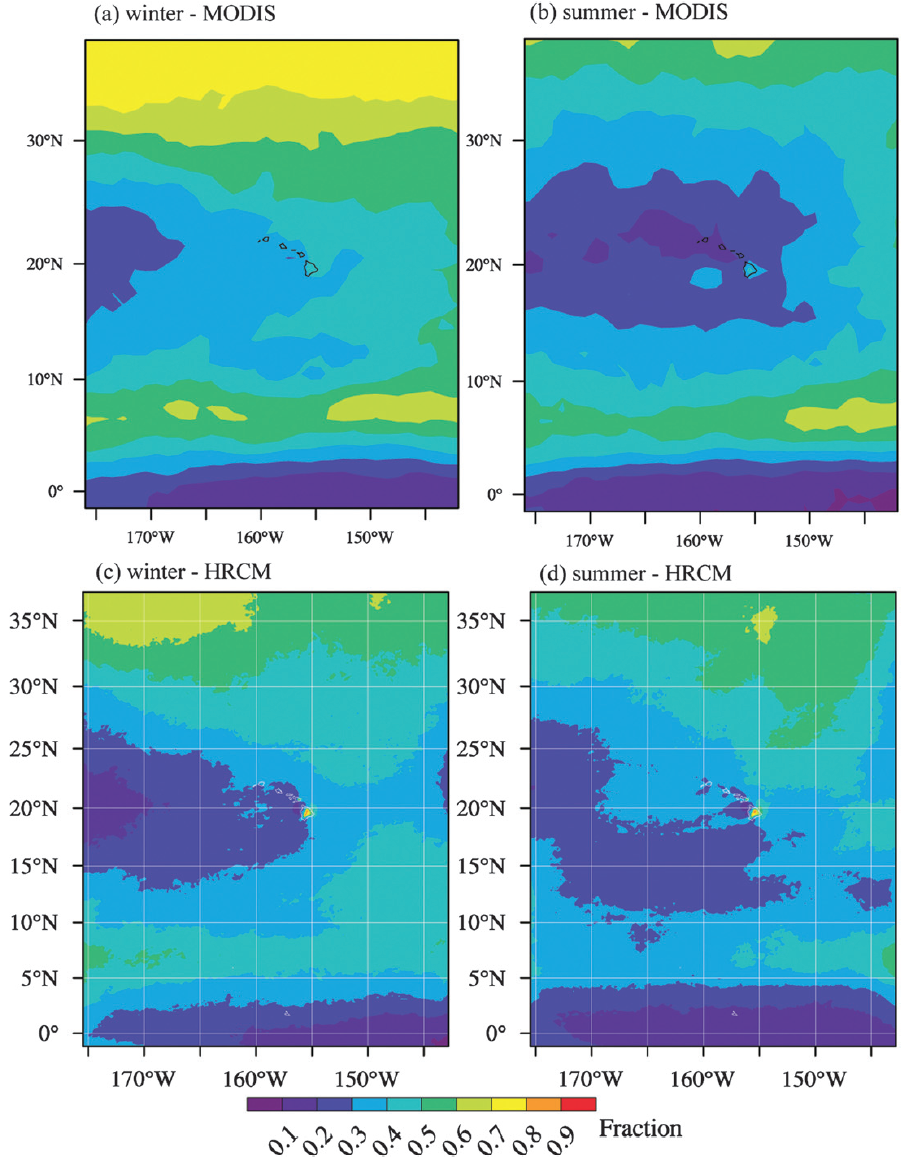 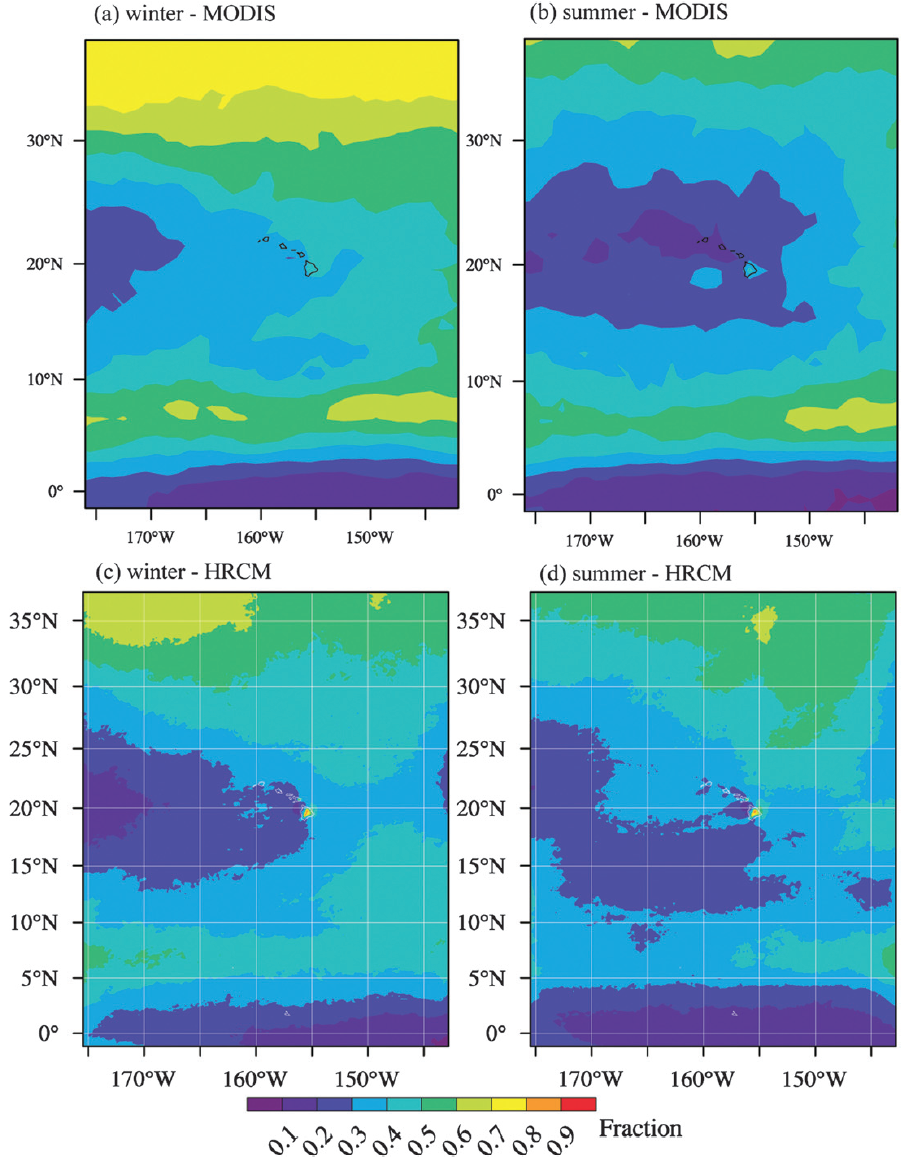 MODIS cannot resolve the trade cumuli well due to its coarse resolution
Vertical structure
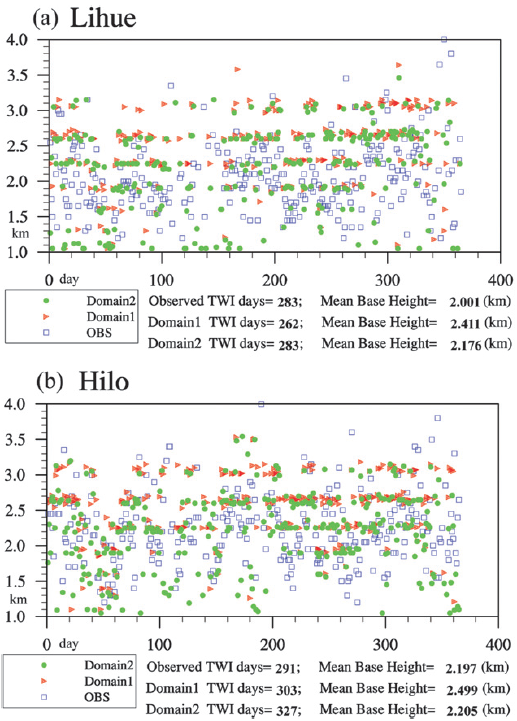 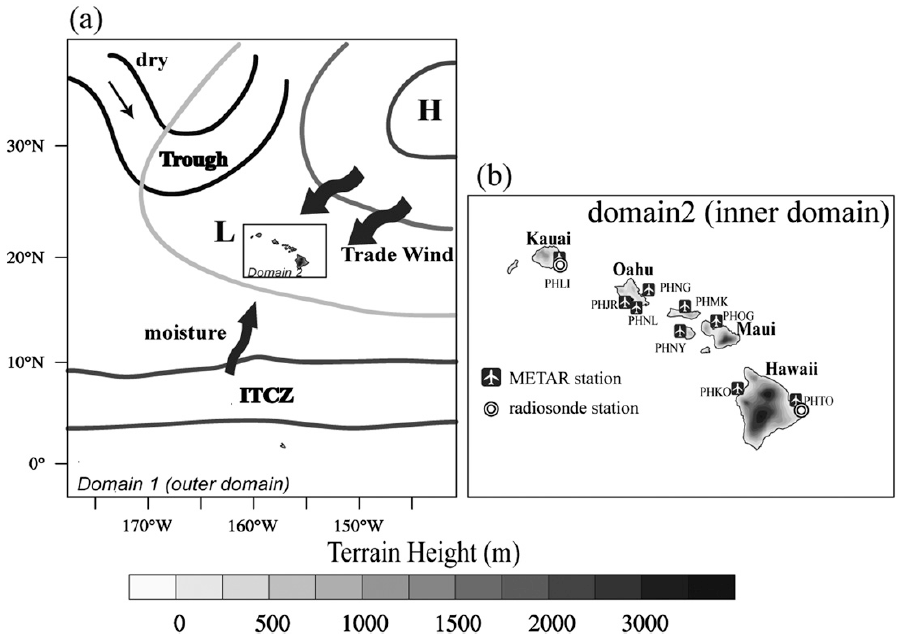 Lihue
Hilo
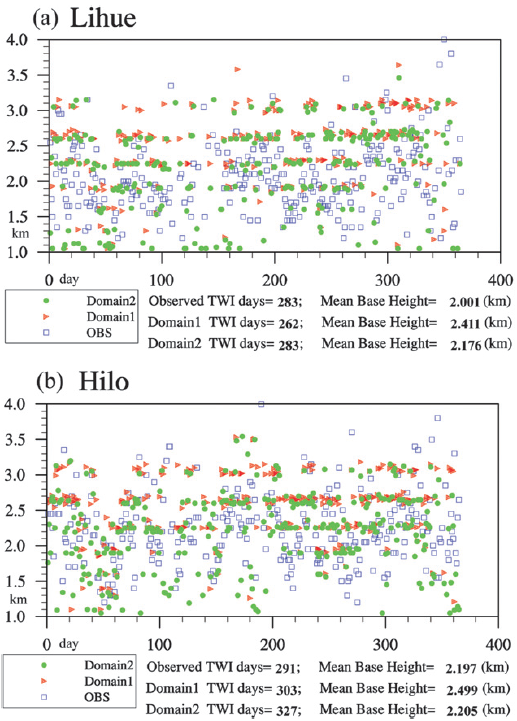 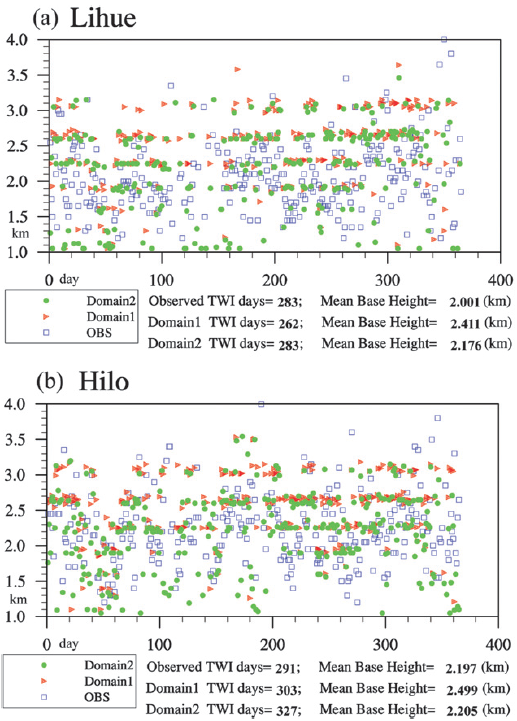 Composited vertical profiles on TWI days
0.5o x 0.5o area mean
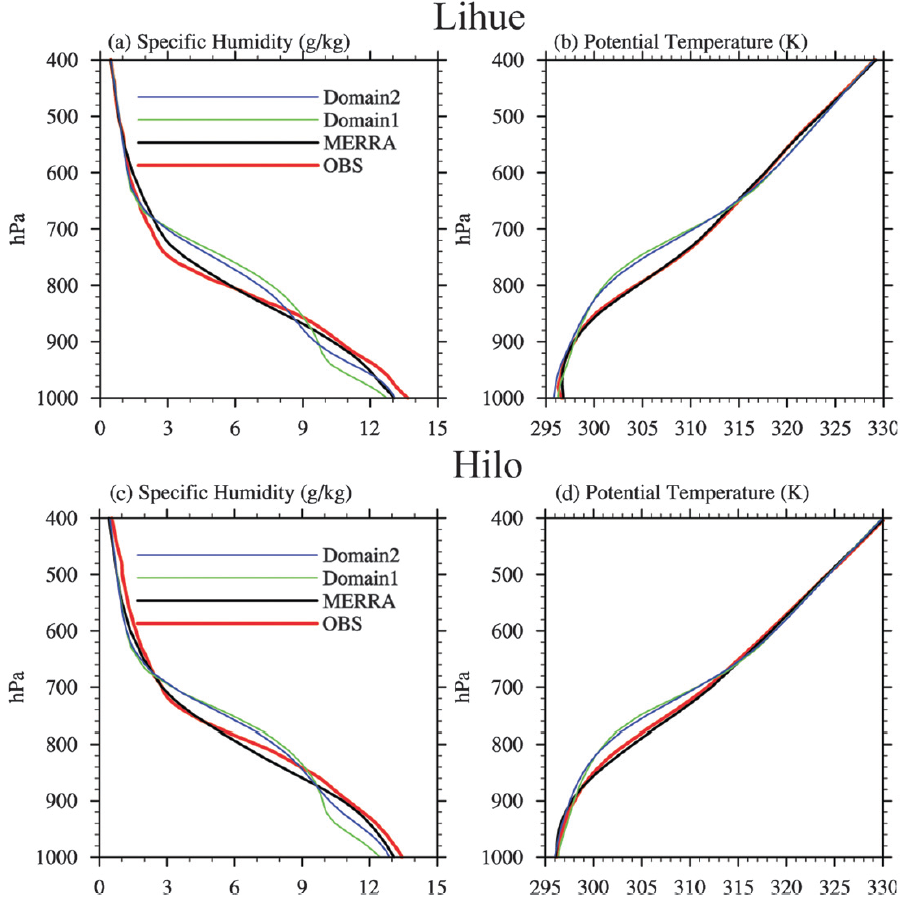 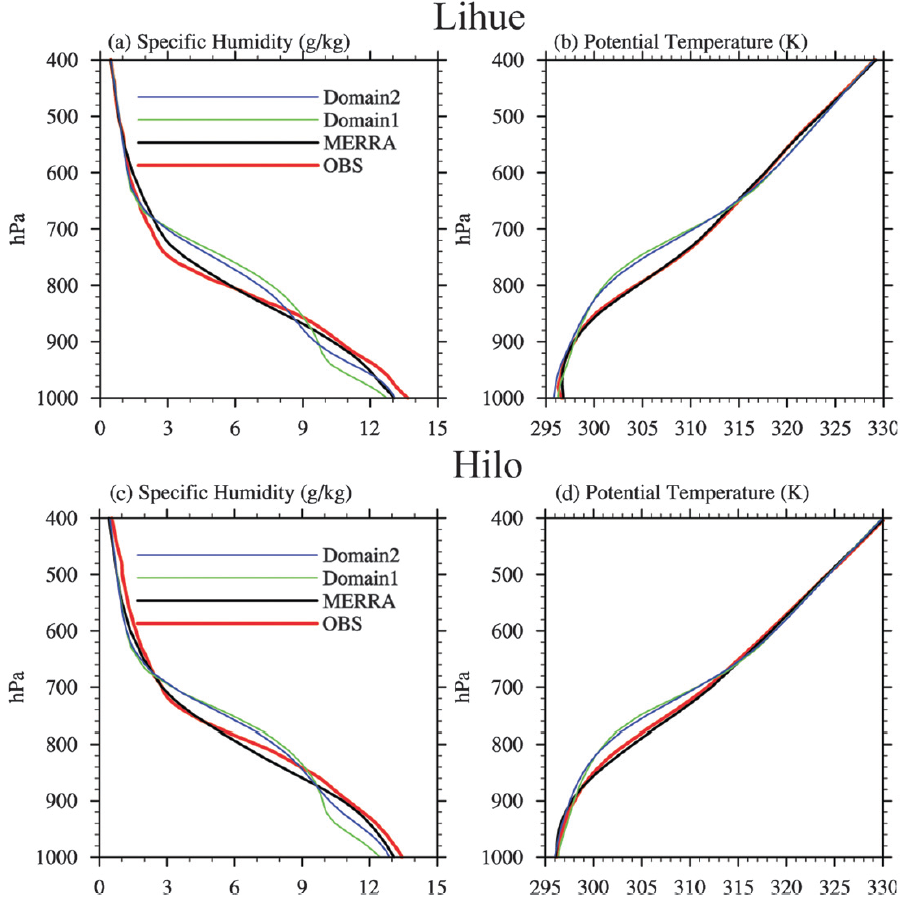 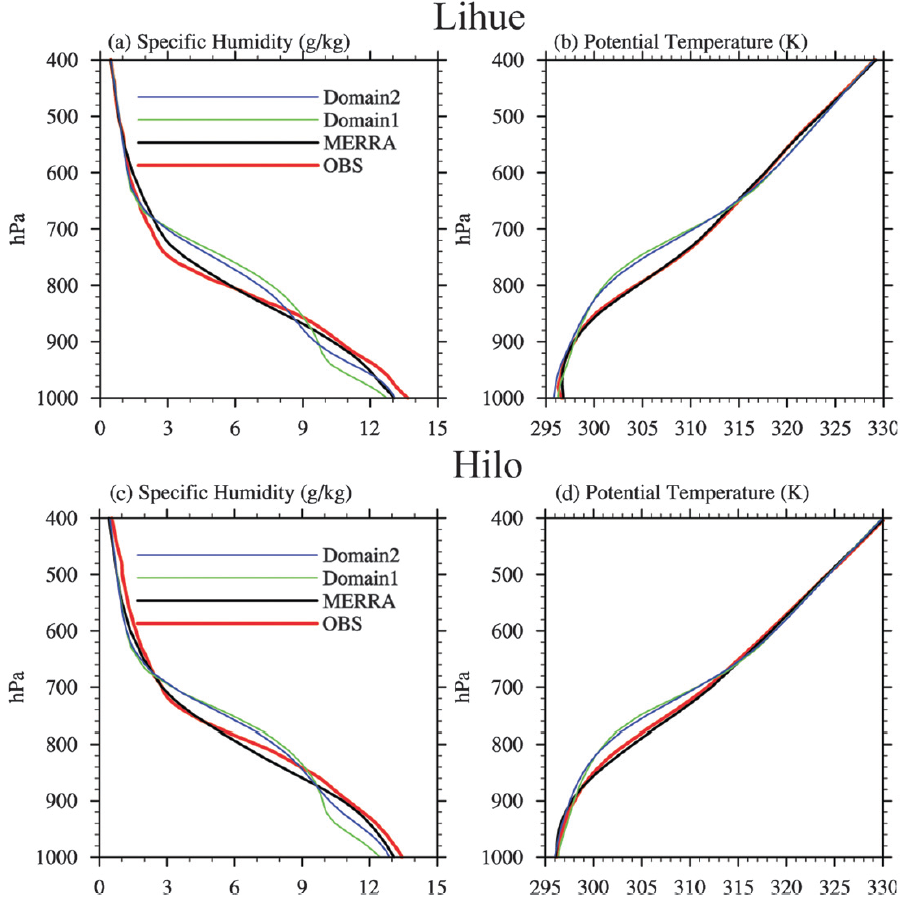 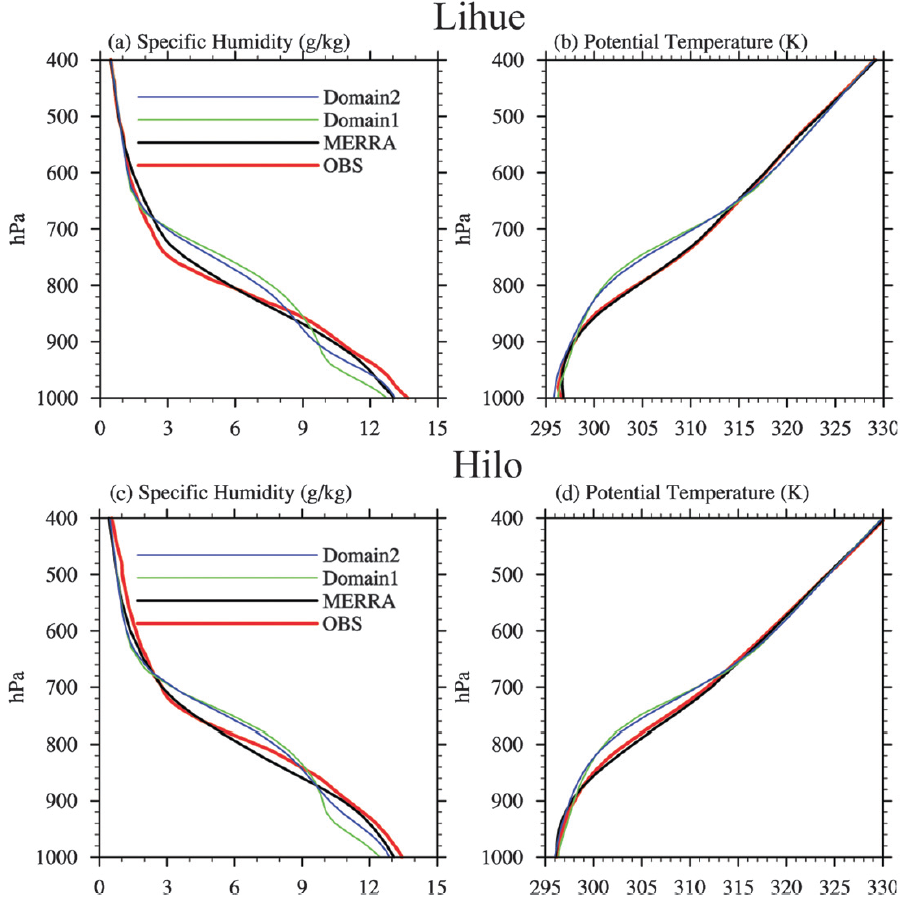 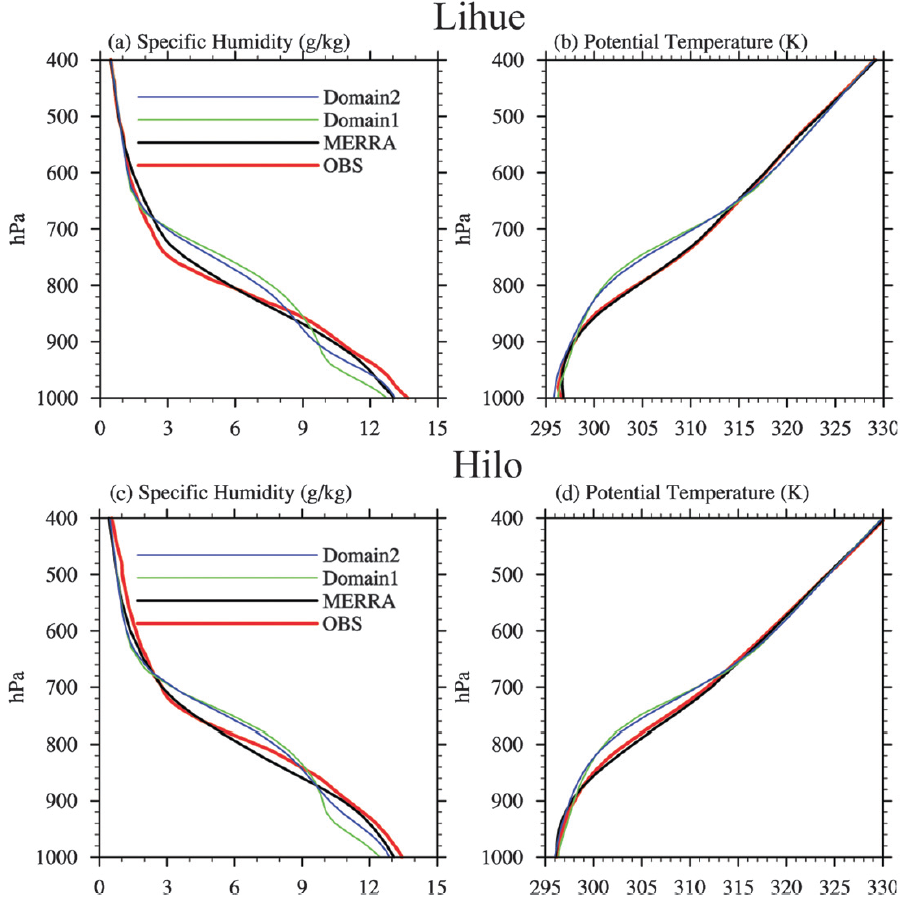 Composited vertical profiles on TWI days
0.5o x 0.5o area mean
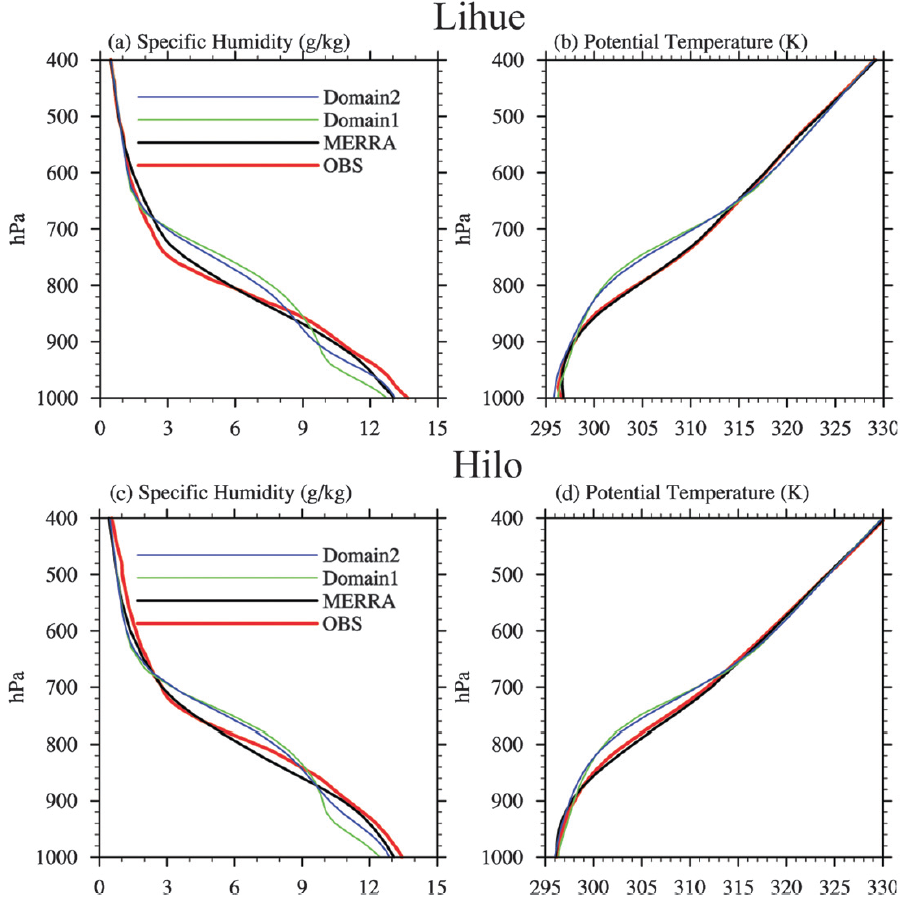 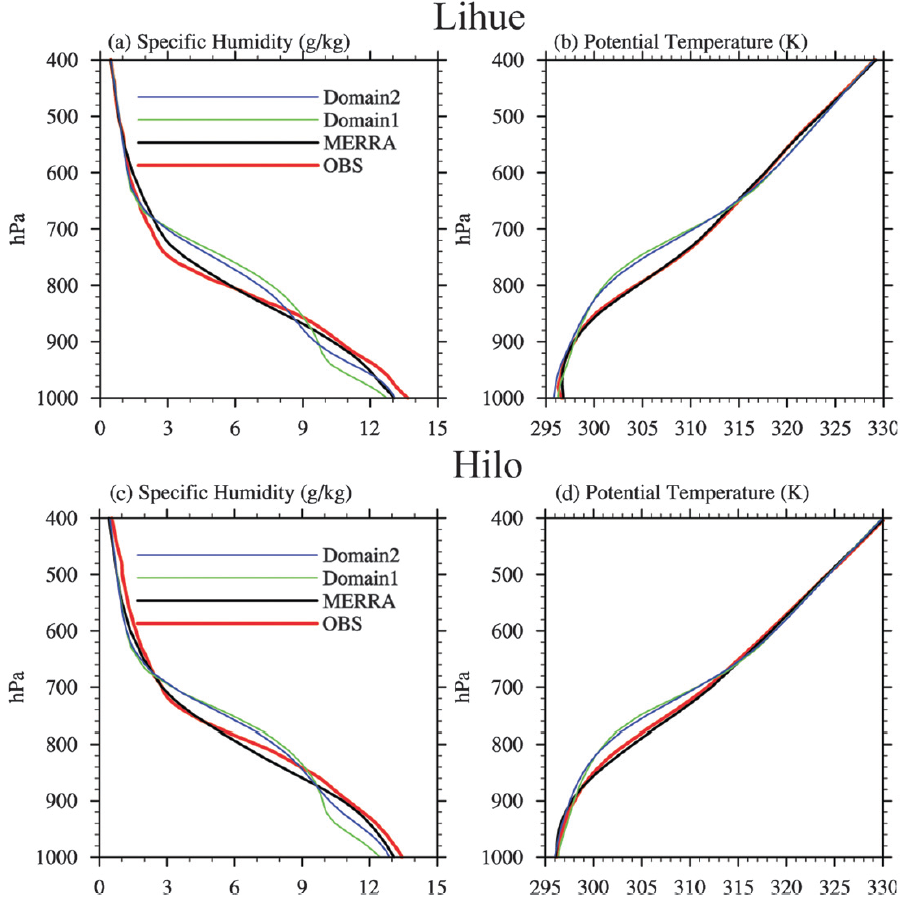 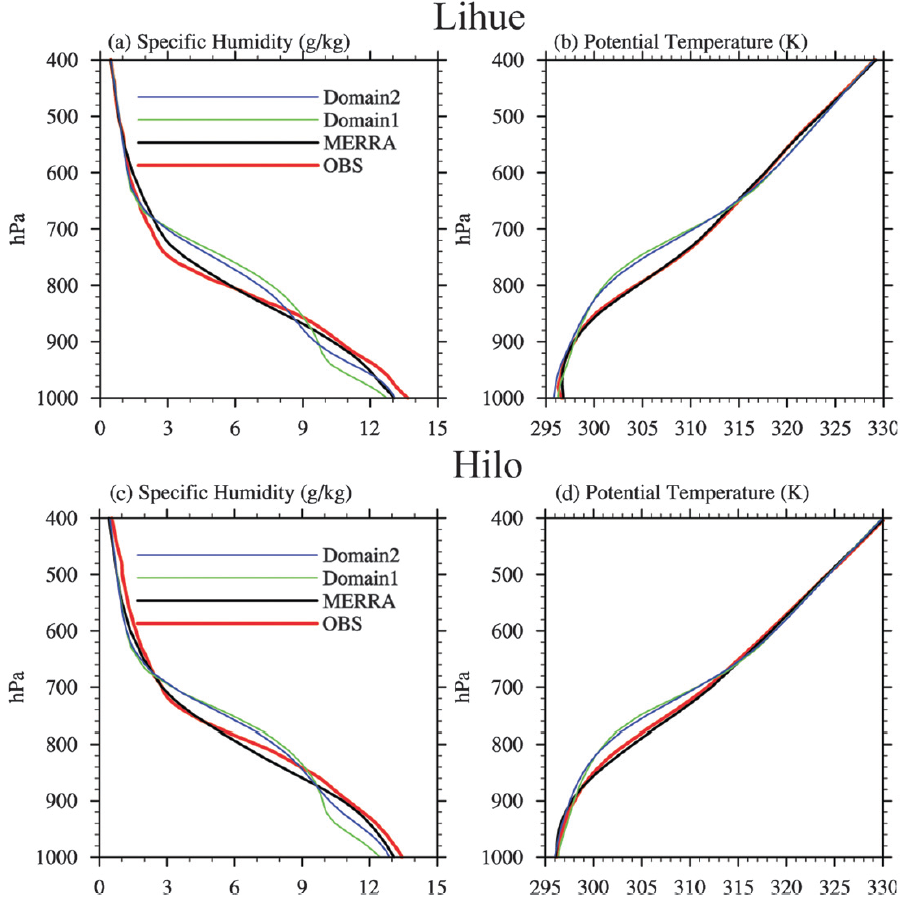 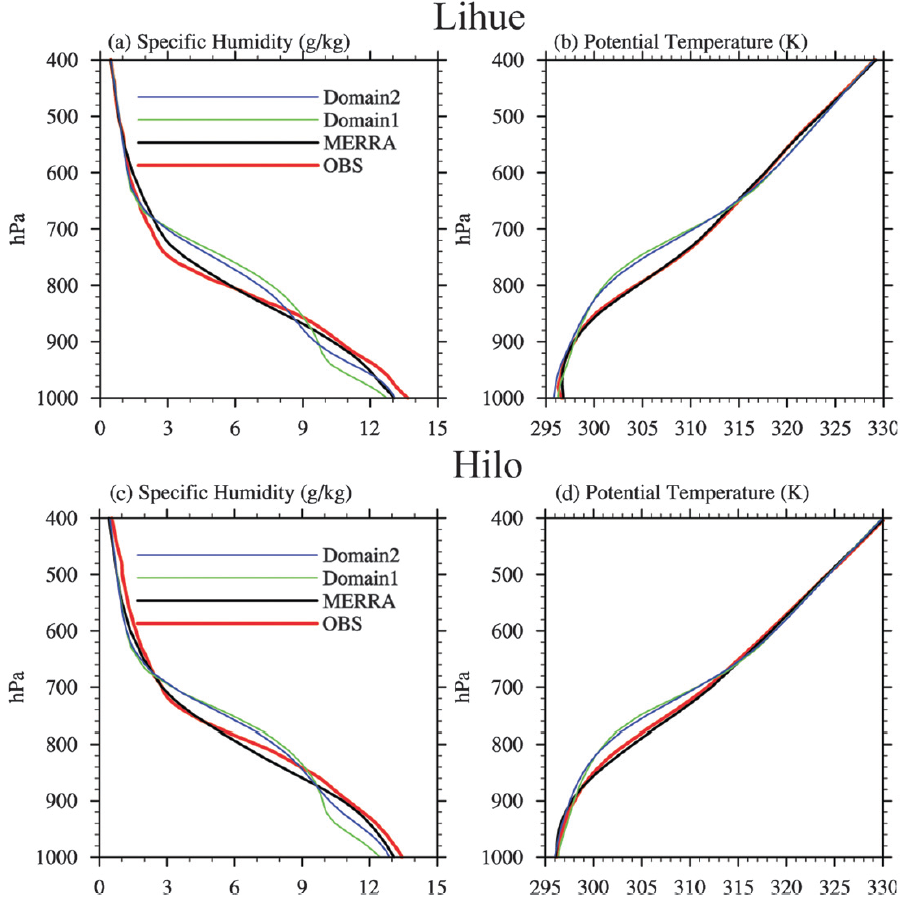 small wet bias
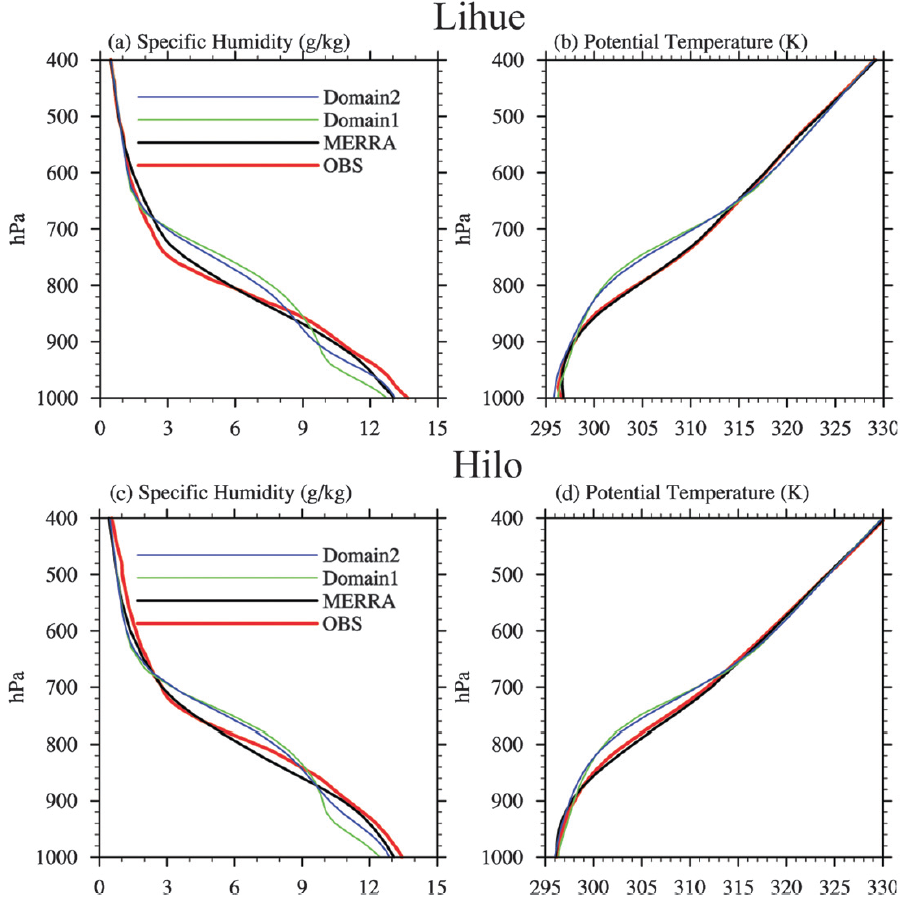 small dry bias
dry bias of 
0 ~ 1 g kg-1
Composited vertical profiles on TWI days
0.5o x 0.5o area mean
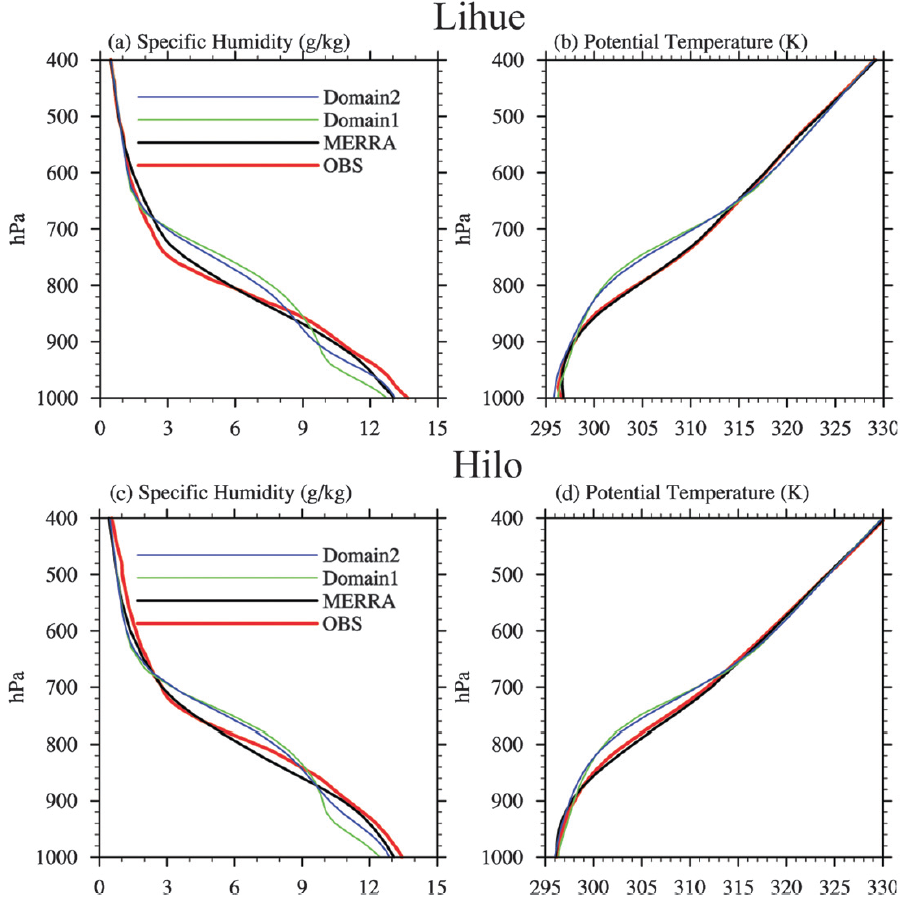 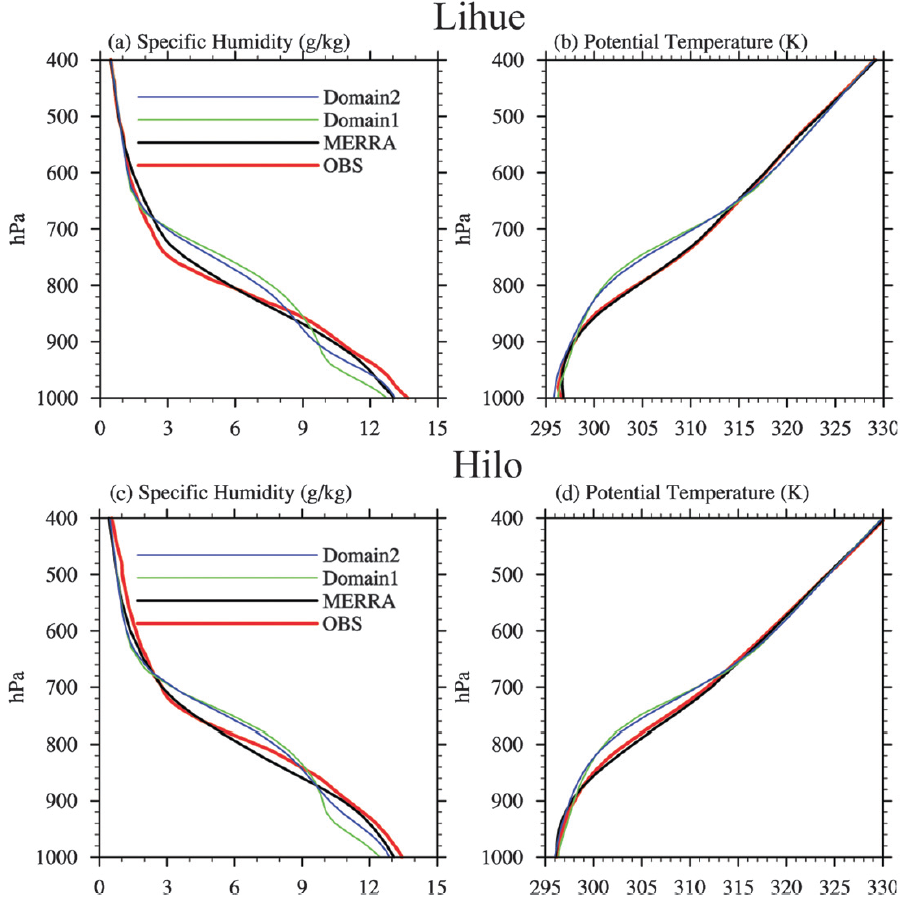 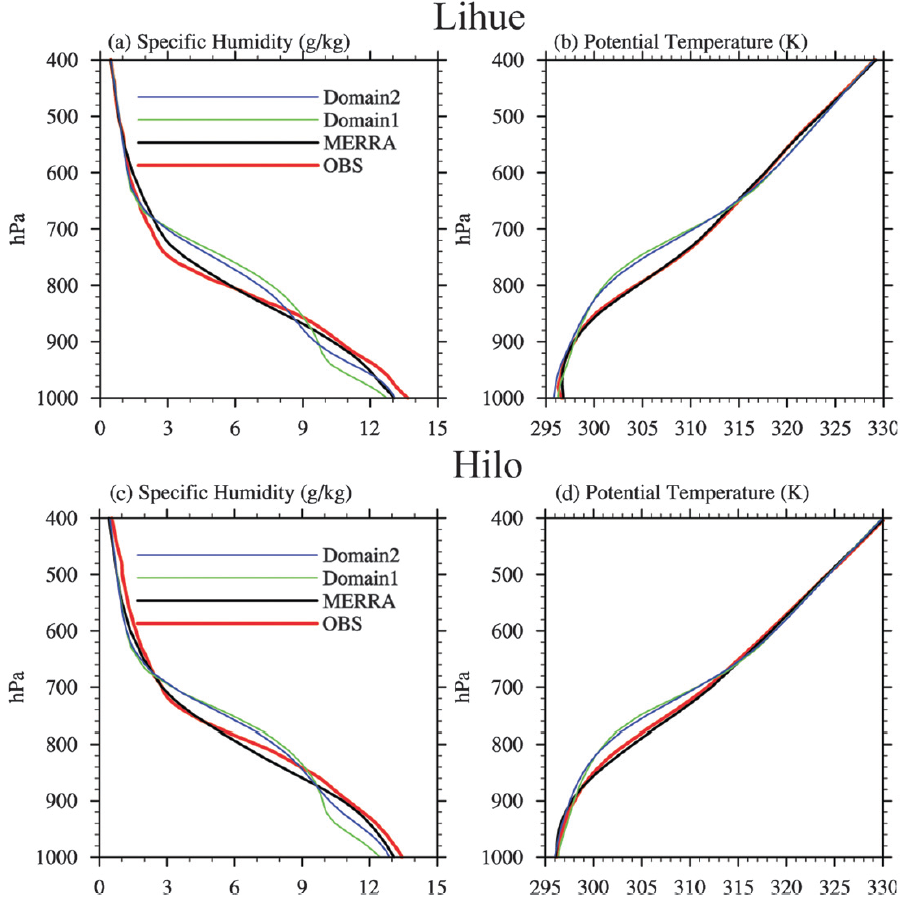 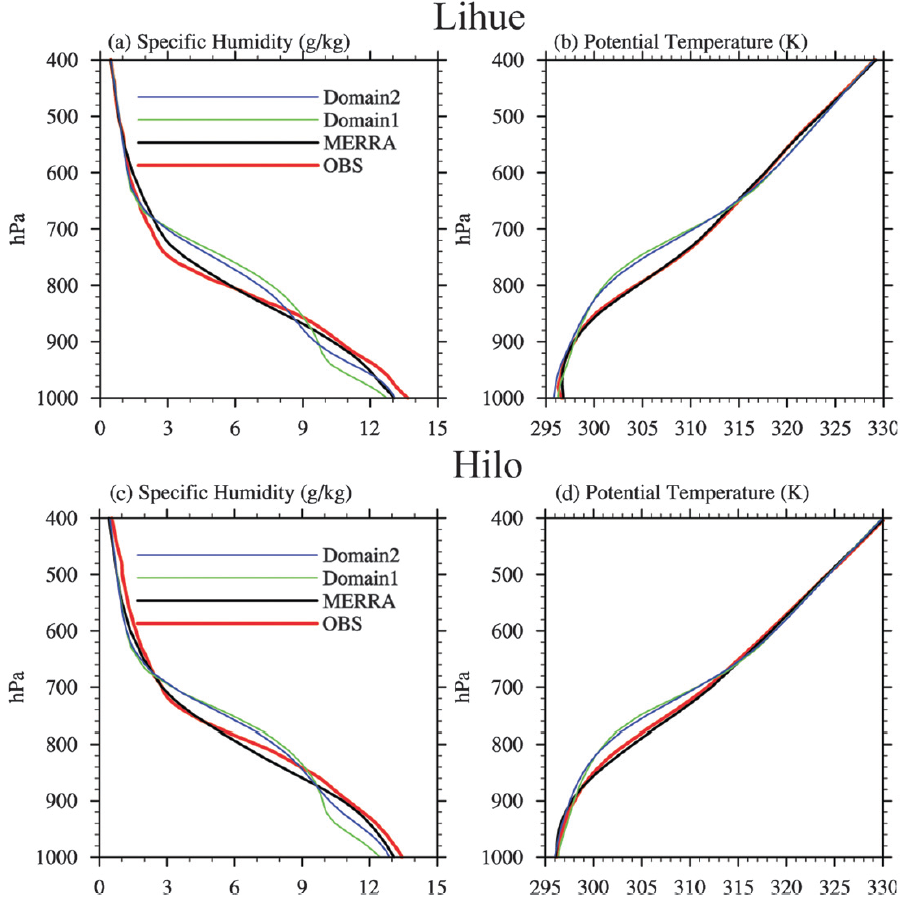 wet bias
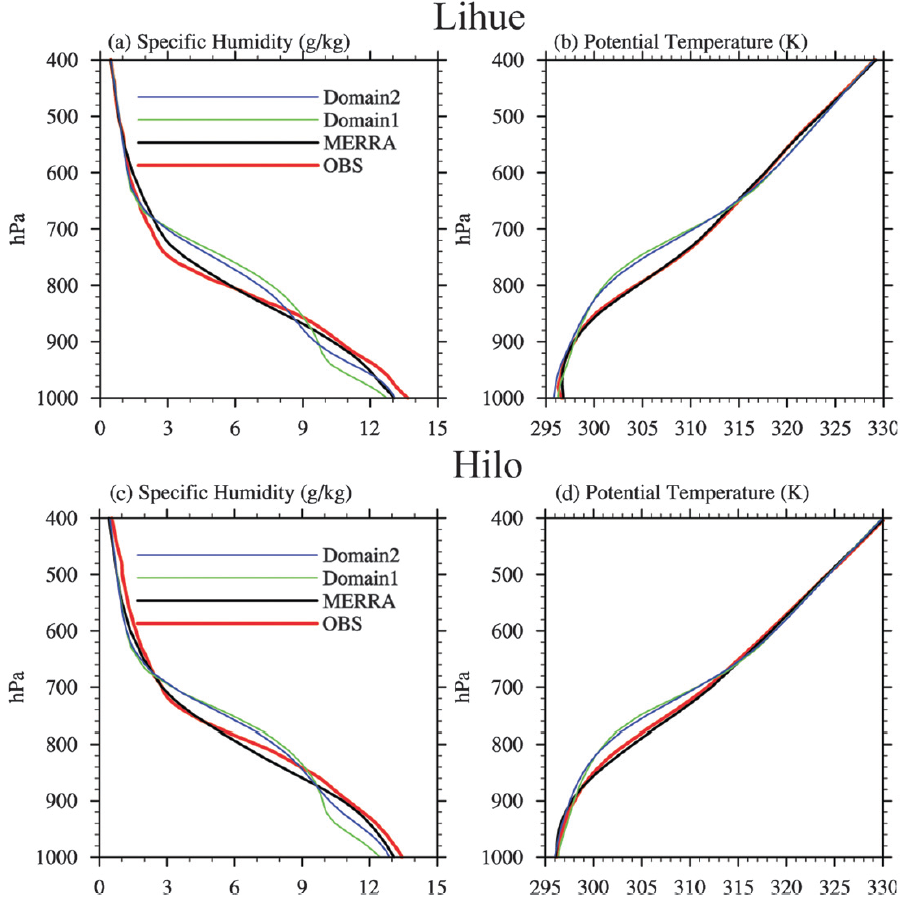 cold bias of 0 ~ 3 K
D1: bias ~ 2    g kg-1
D2: bias < 1.2 g kg-1 






Simulation at Hilo is similar to at Lihue
small dry bias
Daily mean bias of surface variables
HRCM surface hourly output                                  METAR observational stations

Averaged to daily mean surface variables:
2-m air temperature2
2-m relative humidity
10-m winds
RMSE,  mean bias (BIAS),  temporal correlation coefficient (R)
Bilinear interpolation
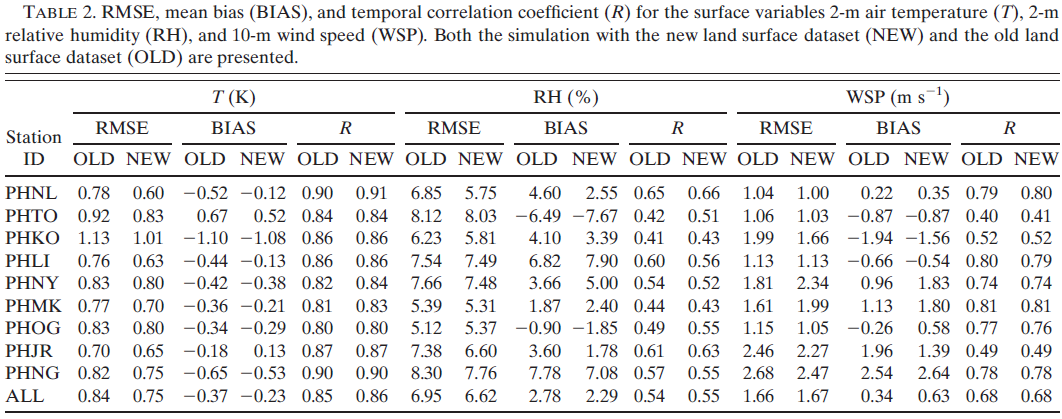 0.70
↨
1.13
-1.10
↨
0.67
0.80
↨
0.90
< 8.3
< 7.78
0.41
↨
0.65
1.0
↨
2.7
-1.94
↨
2.54
0.40
↨
0.81
Daily mean bias of surface variables
Simulation with the new land surface dataset shows an overall improvement.

Model has difficulty in reproducing wind speed.



RMSE,  mean bias (BIAS),  temporal correlation coefficient (R)
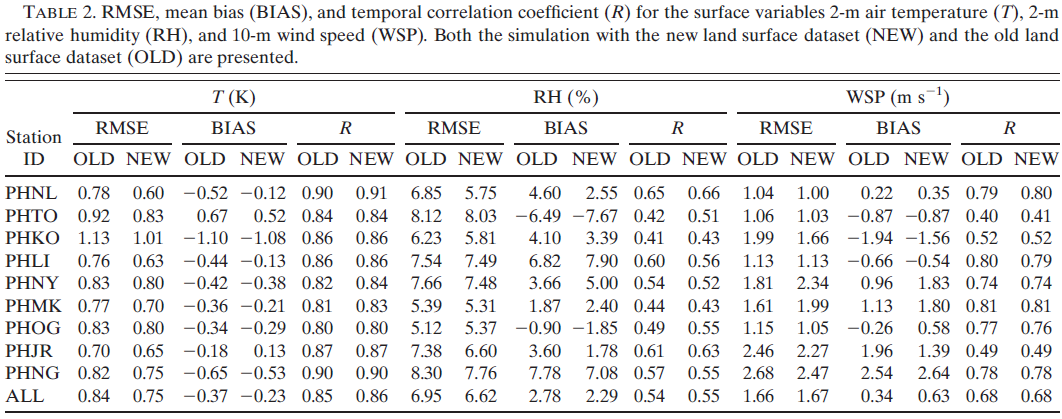 Surface daily max. (Tmax) and min. (Tmin) 2-m temperatures
Slightly improved by the new land surface dataset, but not improved at all stations

HRCM simulationsn have smaller diurnal surface temperature amplitudes
	→ 1 K lower Tmax and 0.7 K higher Tmin

RMSE,  mean bias (BIAS),  temporal correlation coefficient (R)
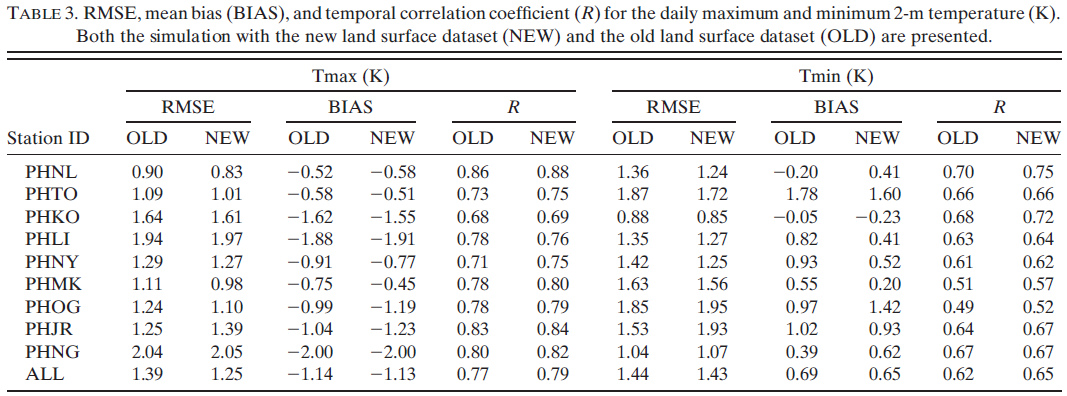 Cold bias
Warm bias
Spatial distribution of precipitation
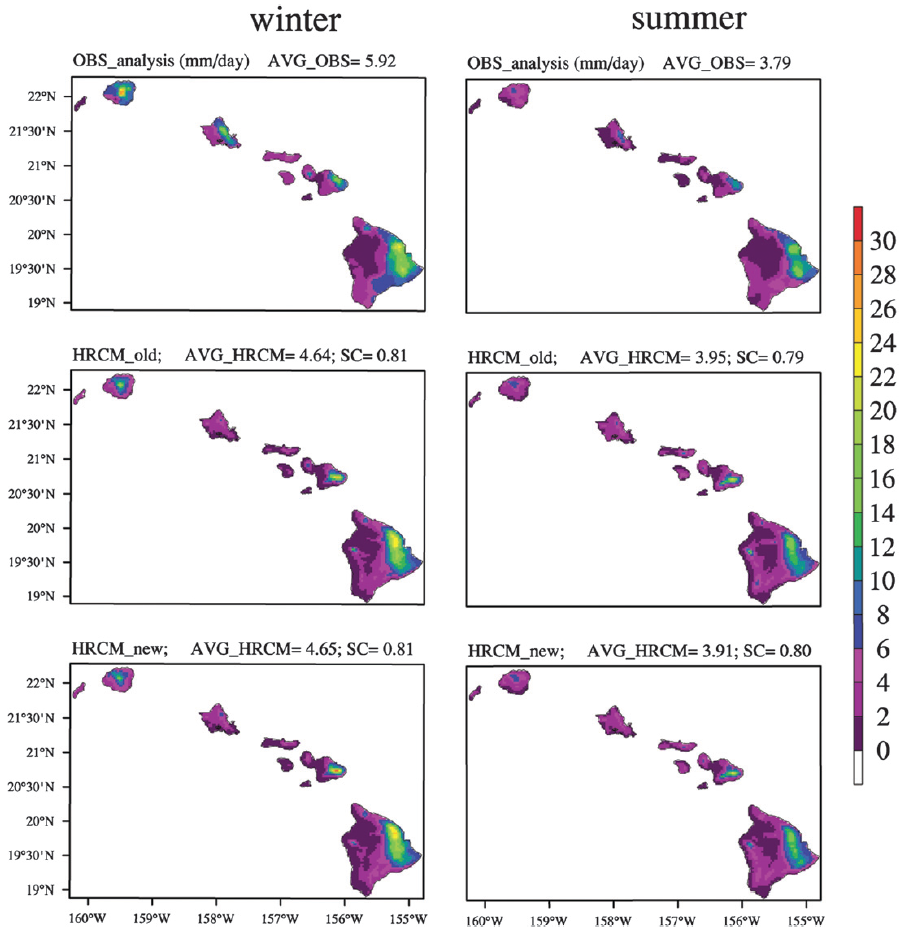 OBS
Oahu
Kauai
Gridded precipitation dataset by using Cressman objective analysis



Well reproduced on the windward sides of Hawaii and Maui.

Underestimate over Oahu due to failed simulated storm in March 2006

No significant improvement between new and old land surface dataset
Maui
Hawaii
OLD
NEW
Diurnal rainfall variations
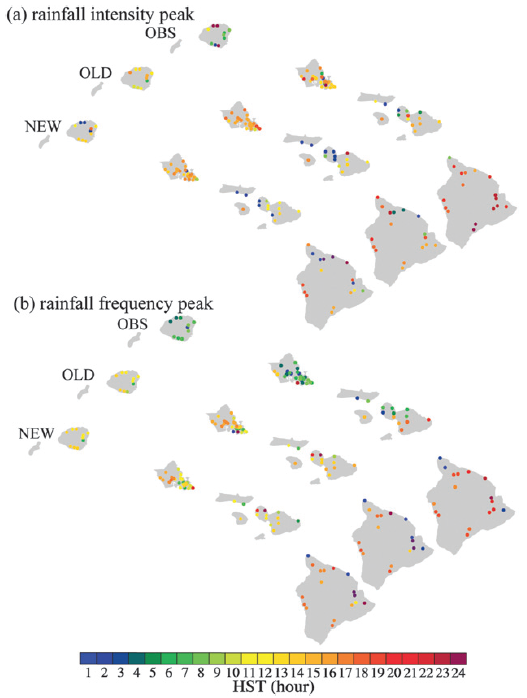 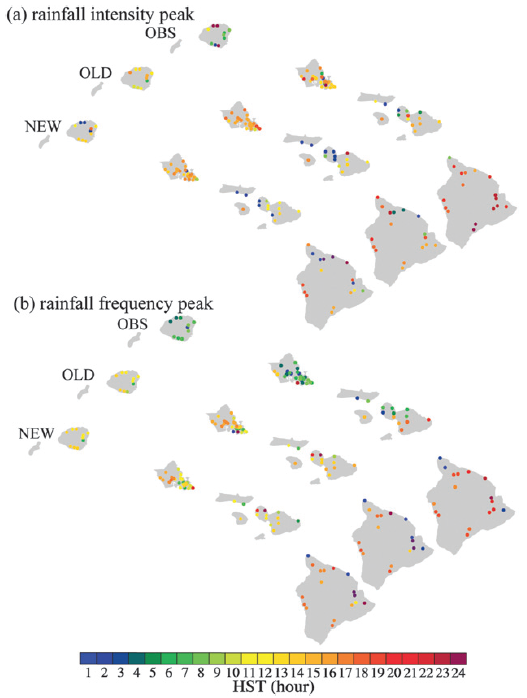 Hawaiian standard time
TWI days: TWI exist both Kauai and Hawaii 
→ 251 TWI days

Rainfall intensity peak (RIP):
the hour with max. observed hourly rainfall averaged over all TWI days.

Kauai: late night to early morning
Oahu: afternoon
Maui: midnight to early morning (north)
          early afternoon (other parts)
Hawaii: late afternoon to early night

Rainfall frequency peak (RFP):
the hour when rainfall occurs most frequently

consistent with RIP, except Oahu
→ RIP in afternoon, RFP in early morning
model
fail
model
fail
Diurnal rainfall variations
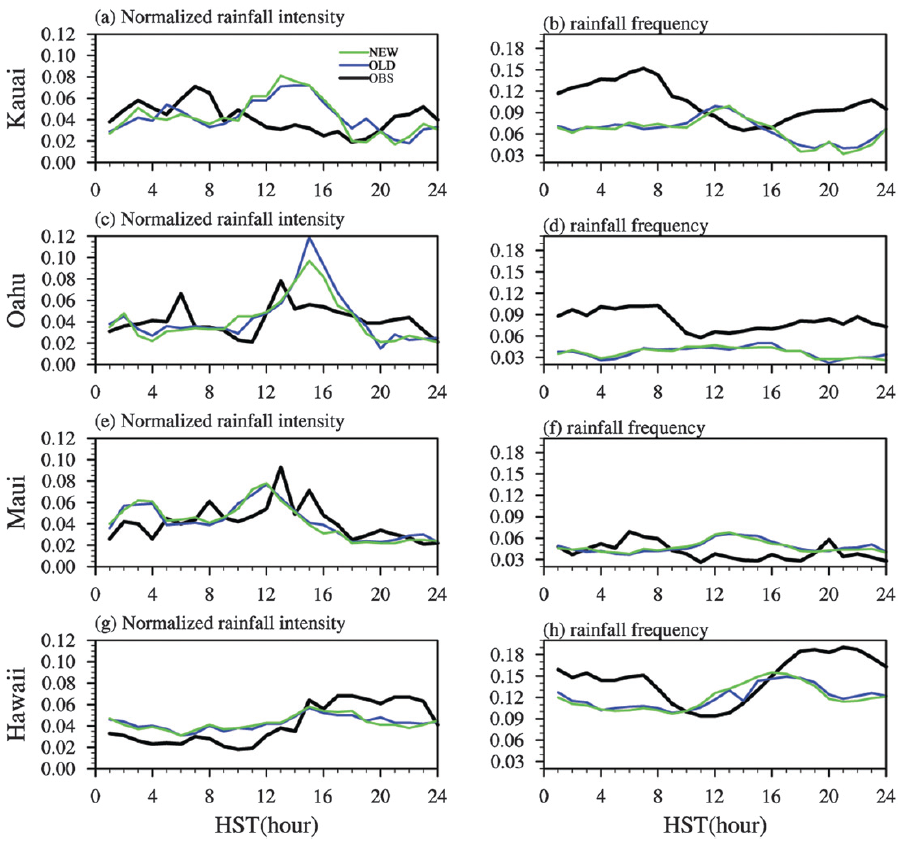 Underestimate in night
Underestimate in night
Underestimate in night
Synoptic variability of precipitation
Pentad mean island-scale precipitation data
 	          correlation coefficients between
	R1:              OBS and HRCM_OLD
	R2:              OBS and HRCM_NEW
	R3:  HRCM_OLD and HRCM_NEW

HRCM captures most of the rainfall events reasonably well except for some events in March.
Using new land surface datasets slightly improved the simulation
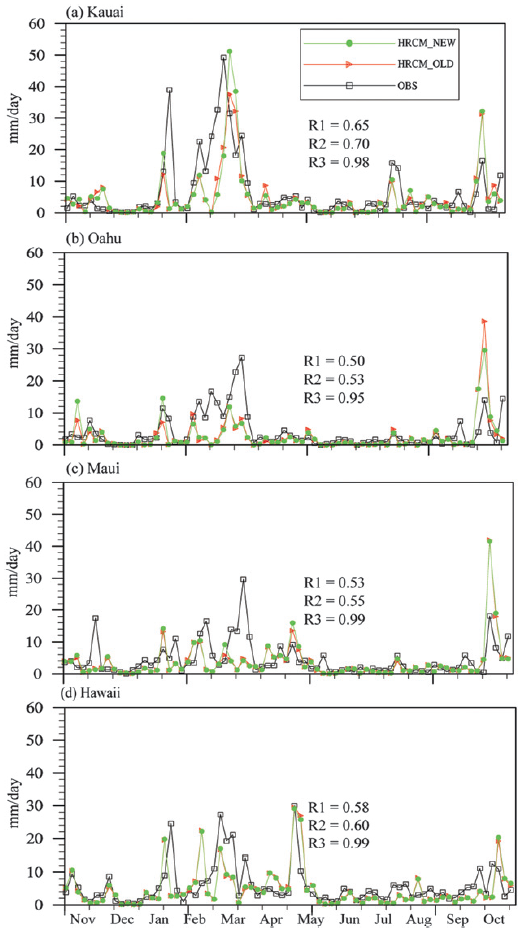 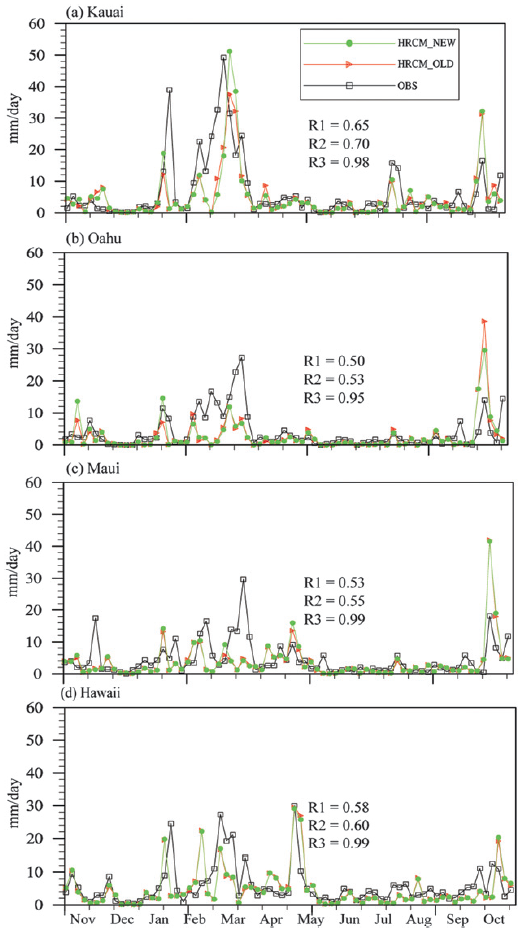 fail
fail
Probability density functions (PDFs)
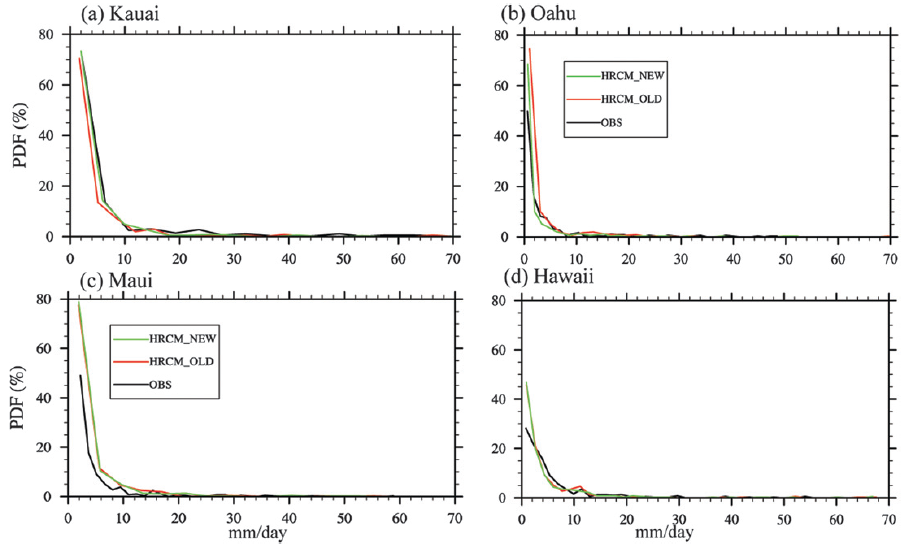 underestimate
overestimate
overestimate
overestimate
underestimate
HRCM tends to simulate slightly more light rain except for the island of Kauai.
Summary and conclusions
HRCM: 1-yr continuous WRF simulation forced by observed lateral boundary conditions.

New land surface dataset based on various data sources
→ overall improved simulations of surface variables in most of Hawaiian region.

Precipitation is a particular challenging quantity for dynamical downscaling of climate and climate change in the Hawaii region.

HRCM performance:
Refractivity N  (Smith and Weintraub, 1953)
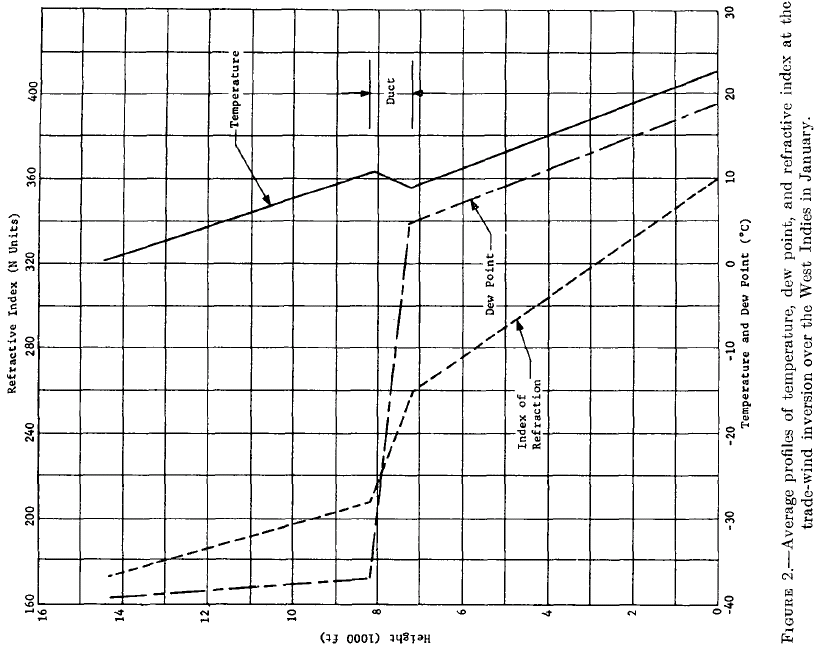 refractivity N:
1. vertical profile to 10-m intervals
2. linear regression (Az + B) for N(z), to 
    find out the min. slope A with 300 m 
    sliding window
3. inversion base height at the max. 
    lapse of A

    slope │A│ > 100 km-1
    TWI height 1.0 ~ 4.0 km